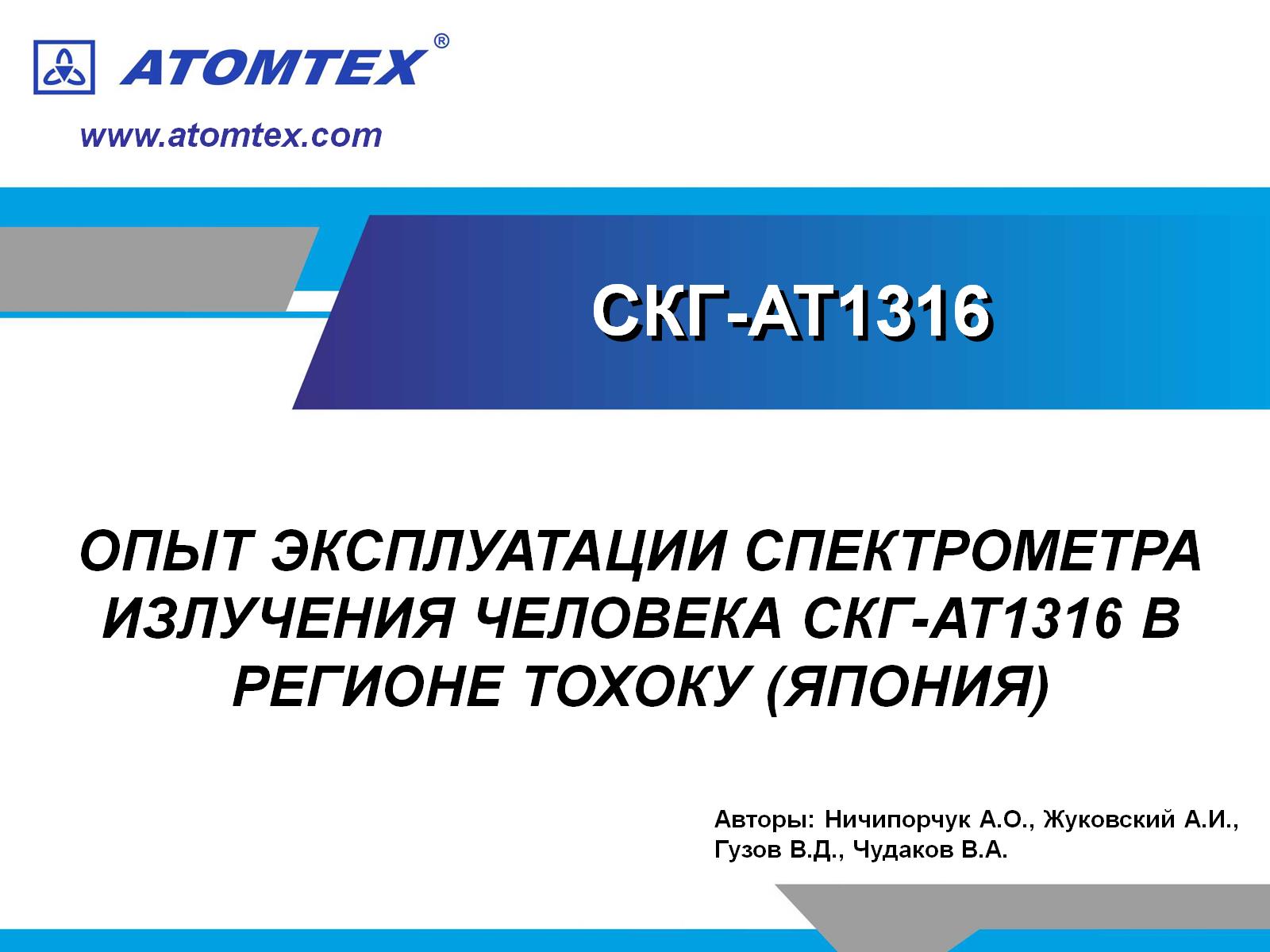 МКС-АТ6101ДР
Контроль радиоактивного загрязнения почв методом «in situ» с учётом глубины залегания радионуклидов с использованием многофункционального гамма-спектрометра МКС-АТ6101ДР
Авторы: Жуковский А.И., Ничипорчук А.О., Толкачёв А.Н., Кутень С.А.,
                 Хрущинский А.А., Гузов В.Д., Кожемякин В.А., Чудаков В.А.
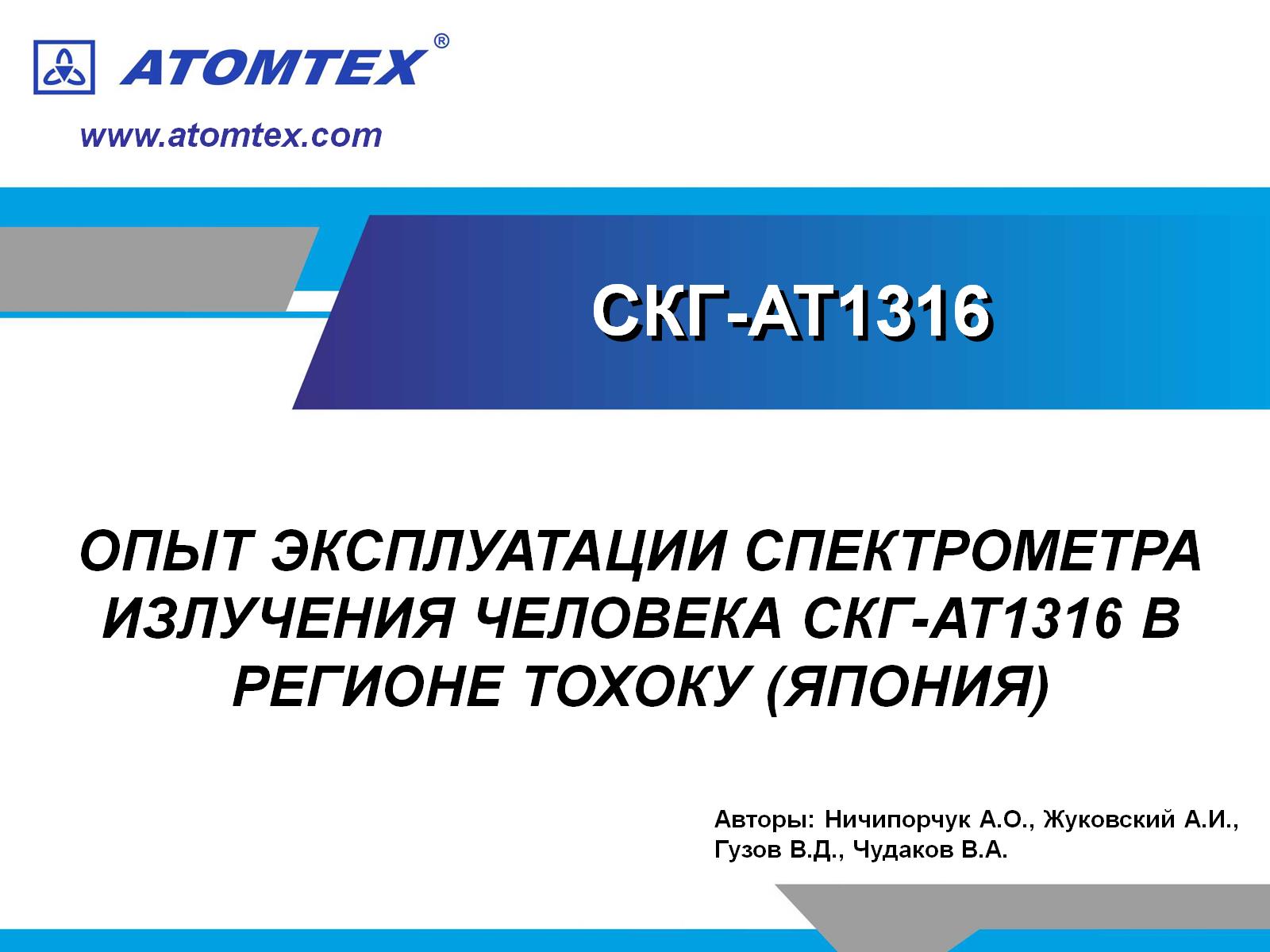 ГАММА-СПЕКТРОМЕТР МКС-АТ6101ДР
Общий вид прибора с портативным компьютером
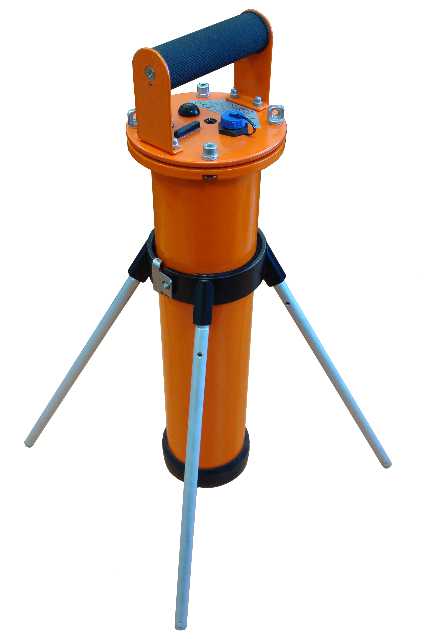 Схема размещения опорного устройства на корпусе УД:
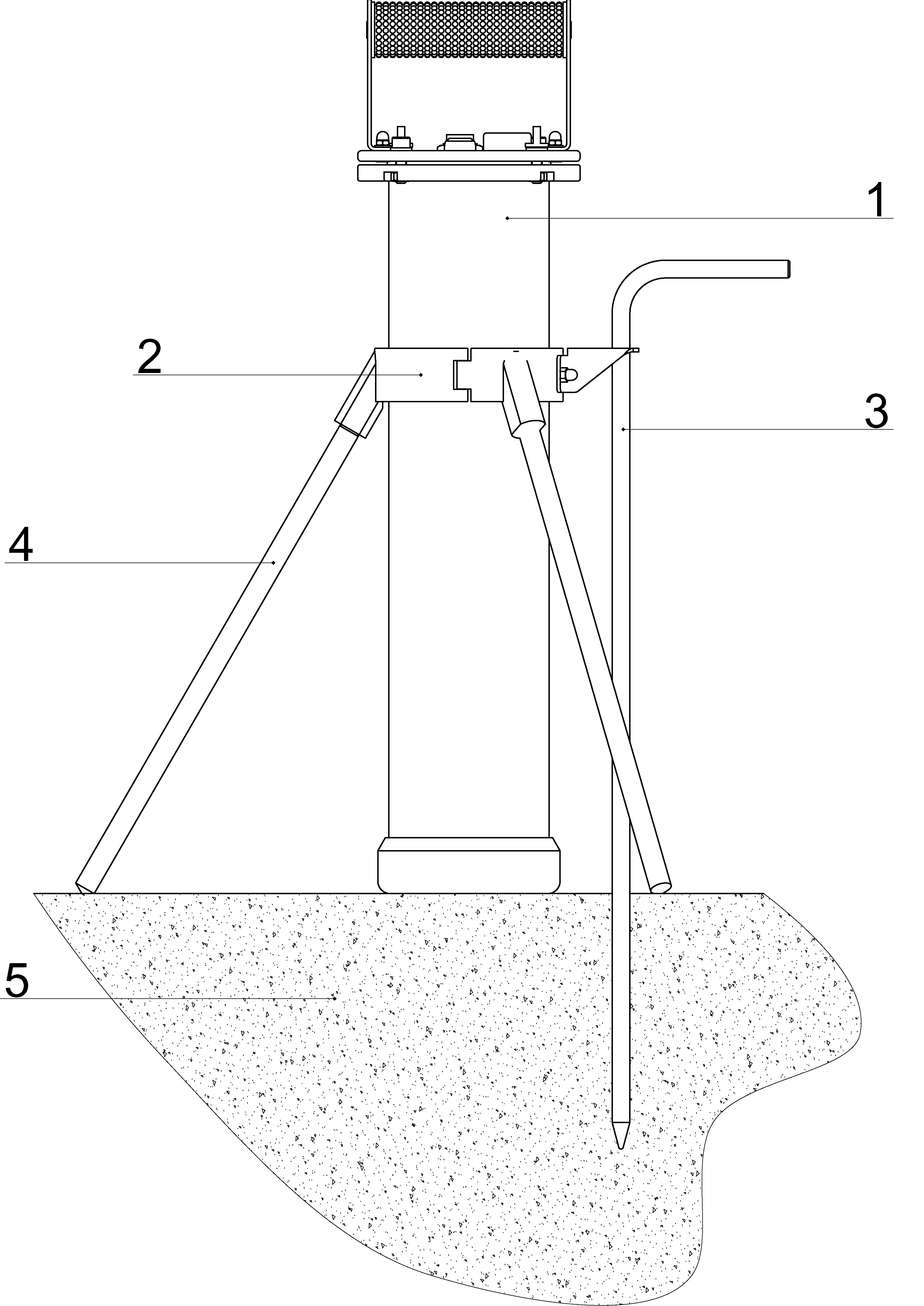 1 – УД; 
2 – основание; 
3 – штырь; 
4 – ножка; 
5 – почва.
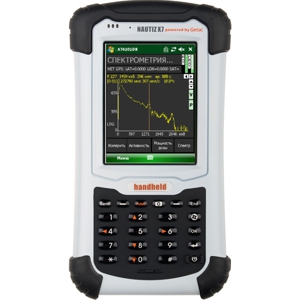 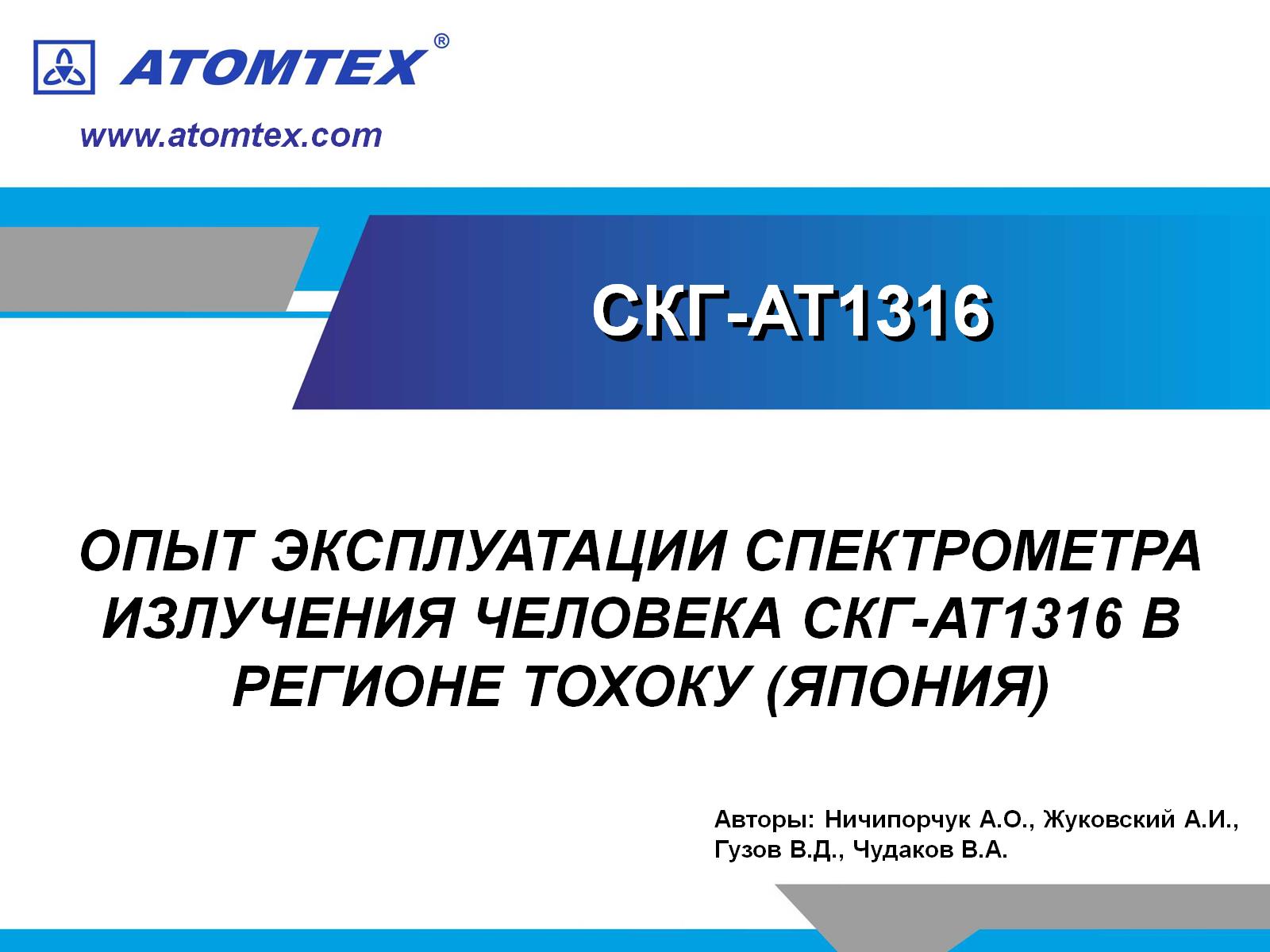 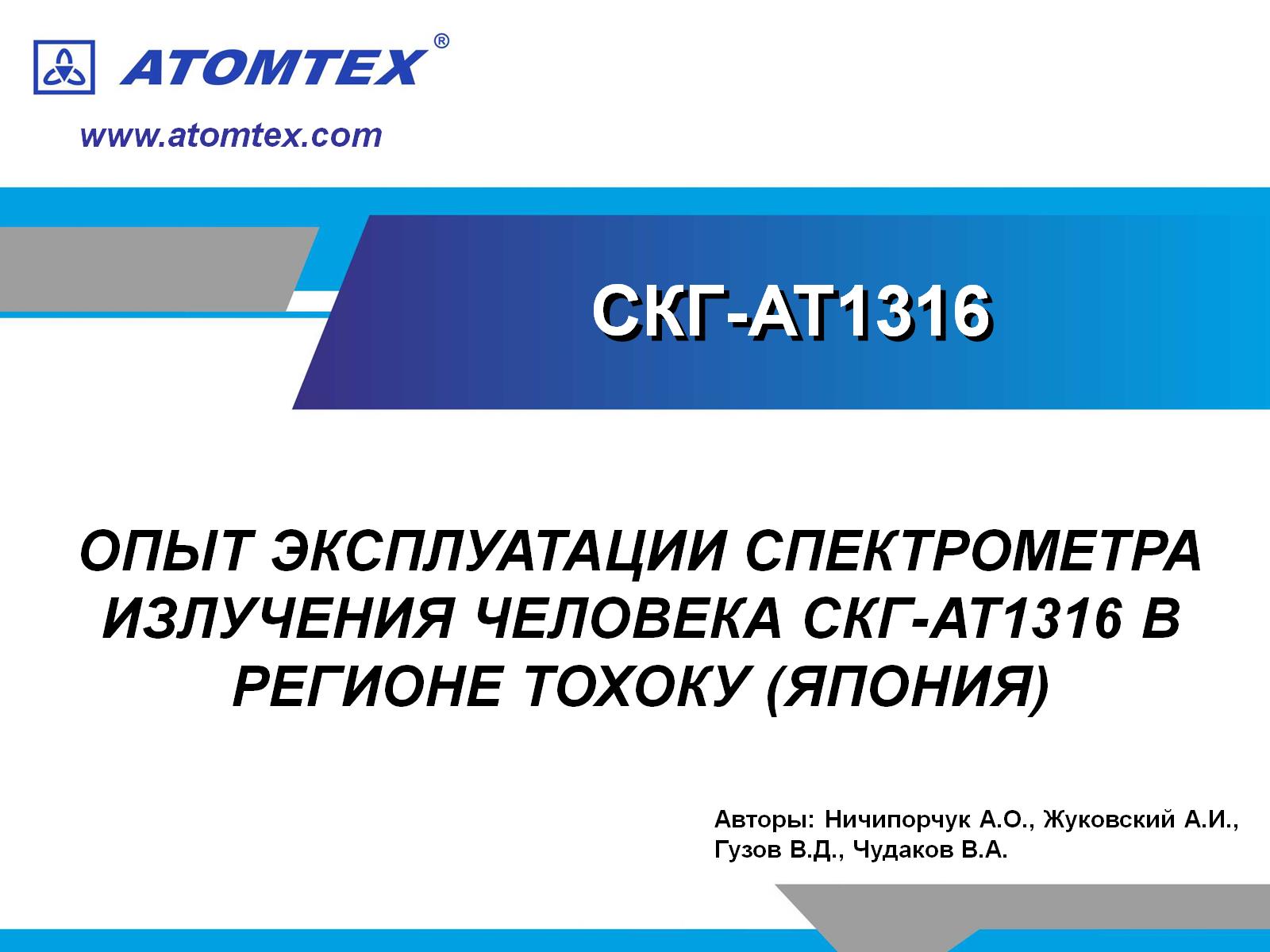 ГАММА-СПЕКТРОМЕТР МКС-АТ6101ДР
Назначение:

Измерение энергетического распределения гамма-излучения, мощности амбиентного эквивалента дозы гамма-излучения;
идентификация радионуклидов 134Cs, 137Cs, 131I, 40К, 226Ra, 232Th; 
определения содержания естественных радионуклидов 40К, 226Ra, 232Th в месте естественного залегания;
измерения поверхностной активности техногенных радионуклидов  134Cs, 137Cs в почвах, грунтах без отбора проб;
измерения удельной активности радионуклидов 137Cs и 134Cs в воде, продуктах питания, продукции агропромышленного комплекса и лесного хозяйства без предварительного отбора проб.
Диапазон измерений удельной активности
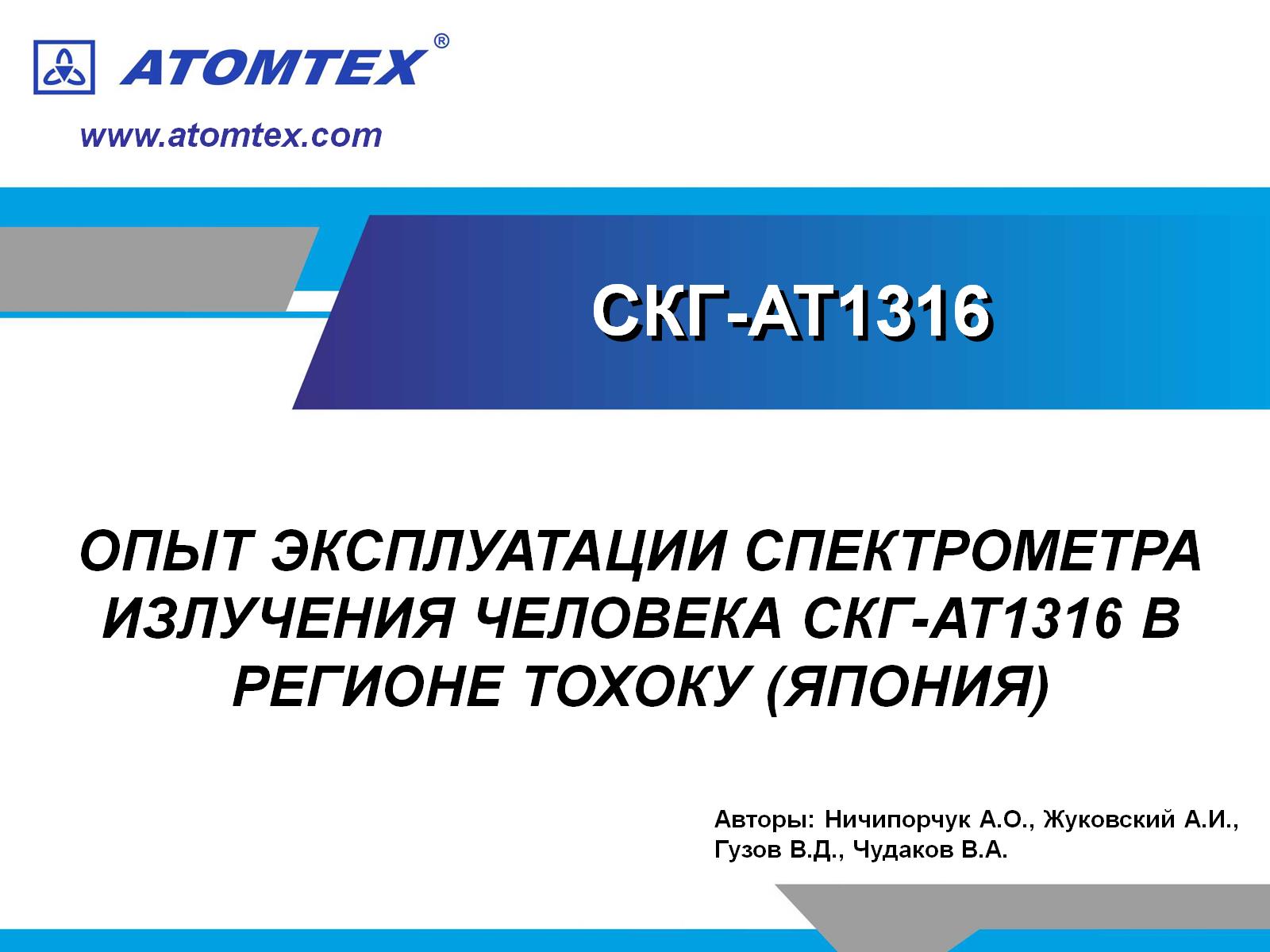 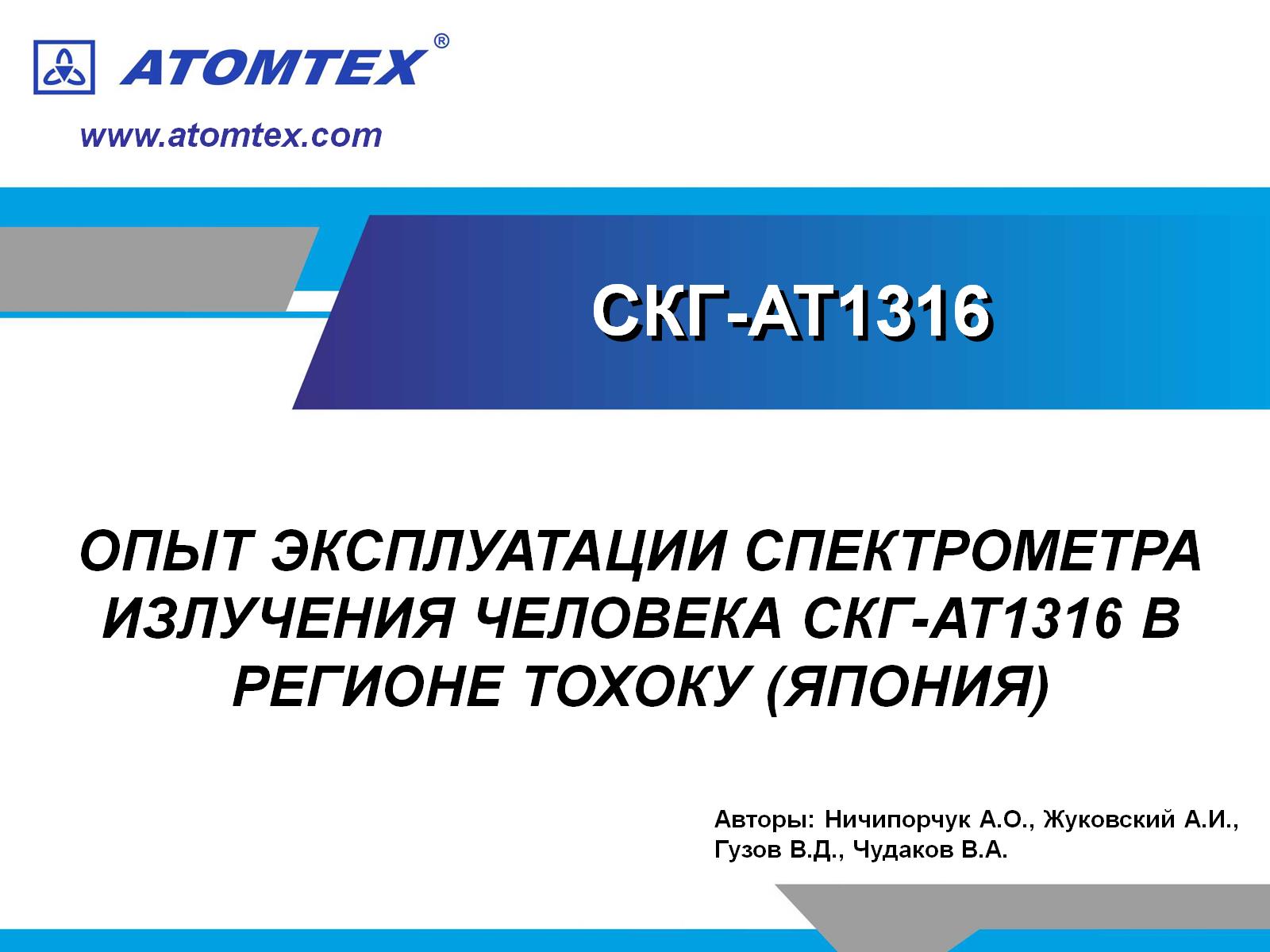 ГАММА-СПЕКТРОМЕТР МКС-АТ6101ДР
Технические характеристики спектрометра
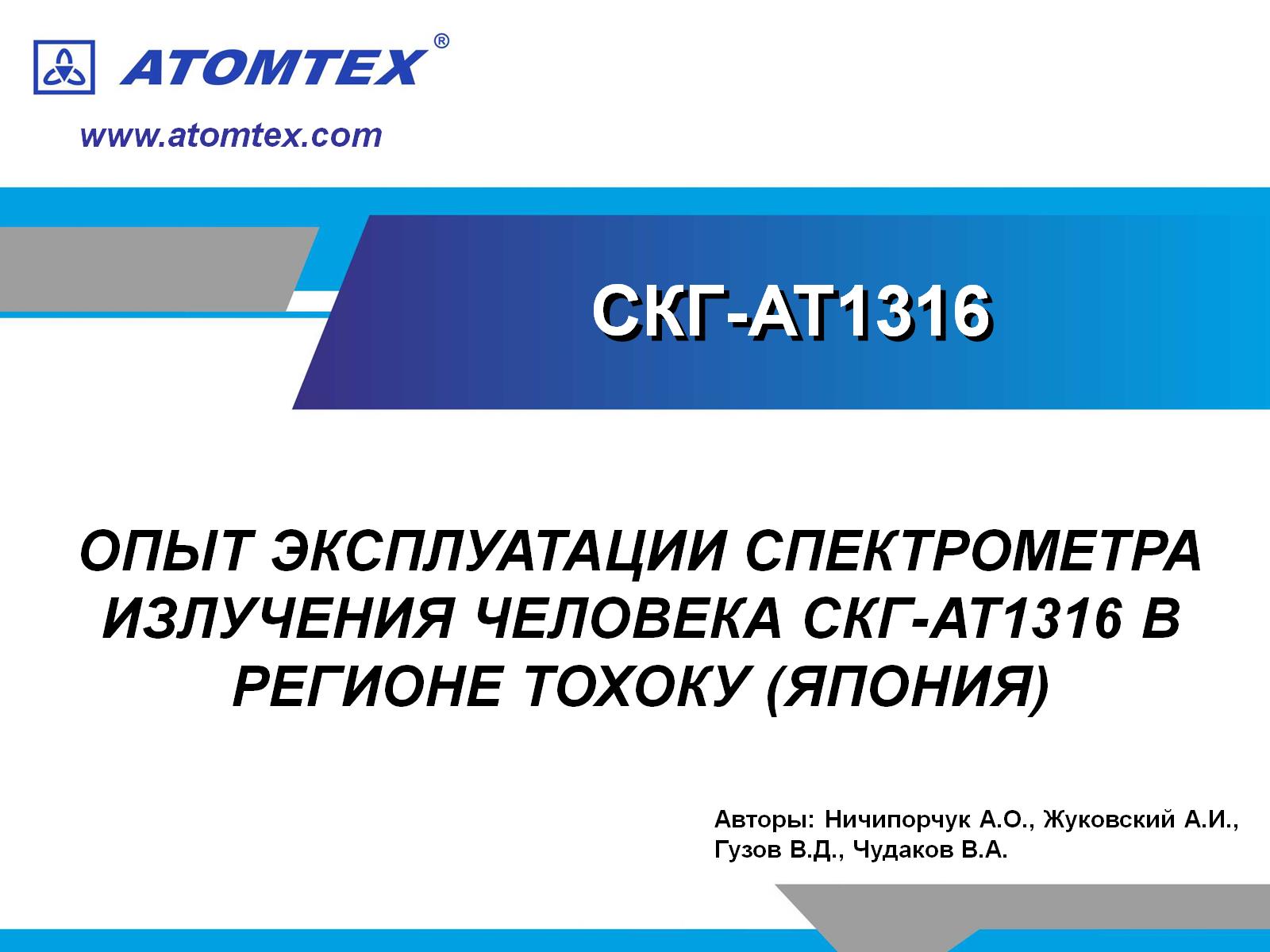 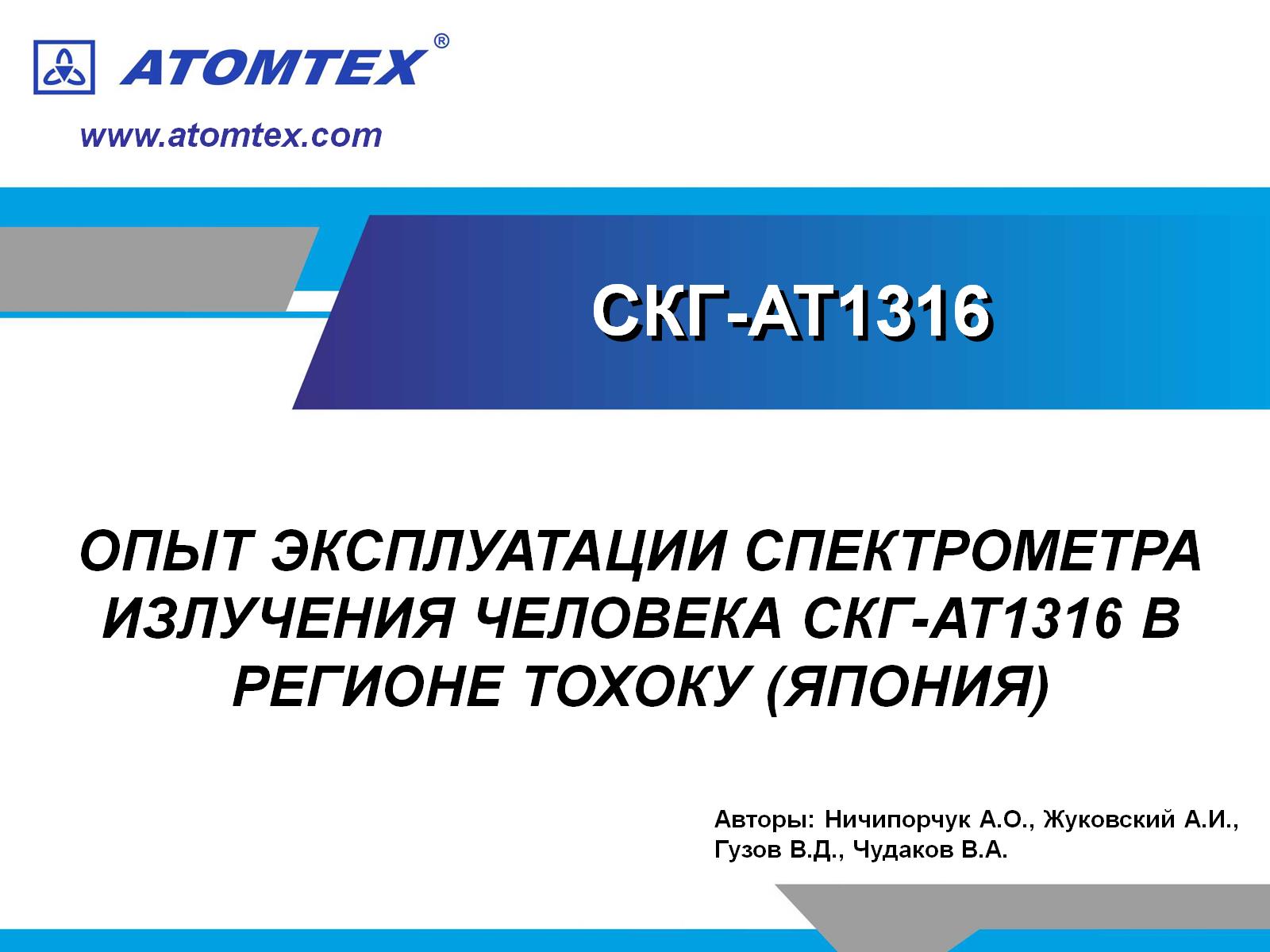 ГАММА-СПЕКТРОМЕТР МКС-АТ6101ДР
Математическое моделирование
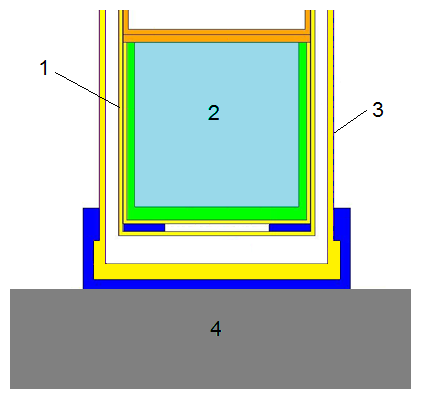 Массовые доли элементов в почве региона Тохоку
1 – математическая модель корпуса блока детектирования;  2 – математическая модель детектора NaI(Tl); 3 – математическая модель термоударопрочного контейнера; 4 – математическая модель почвы.
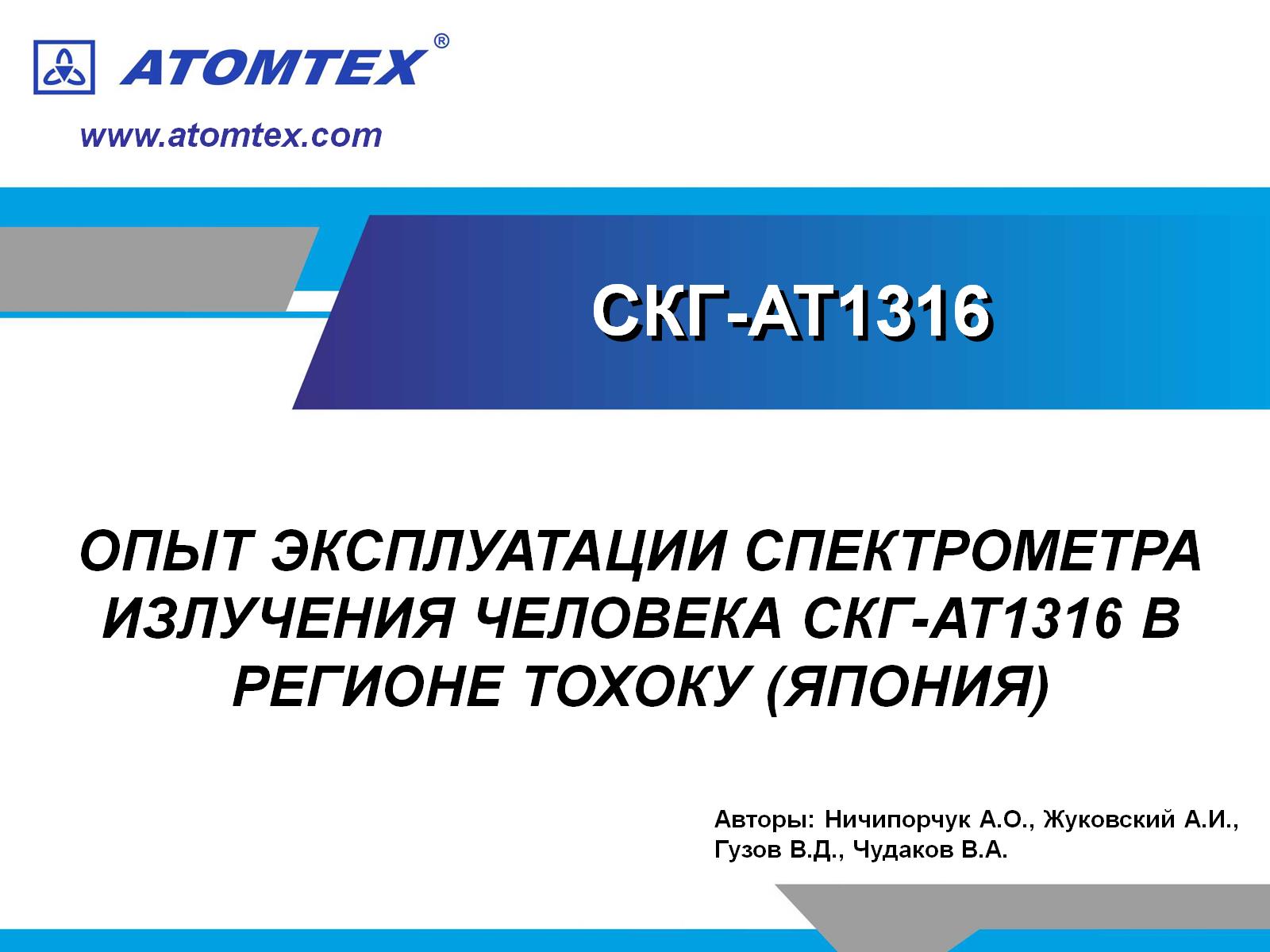 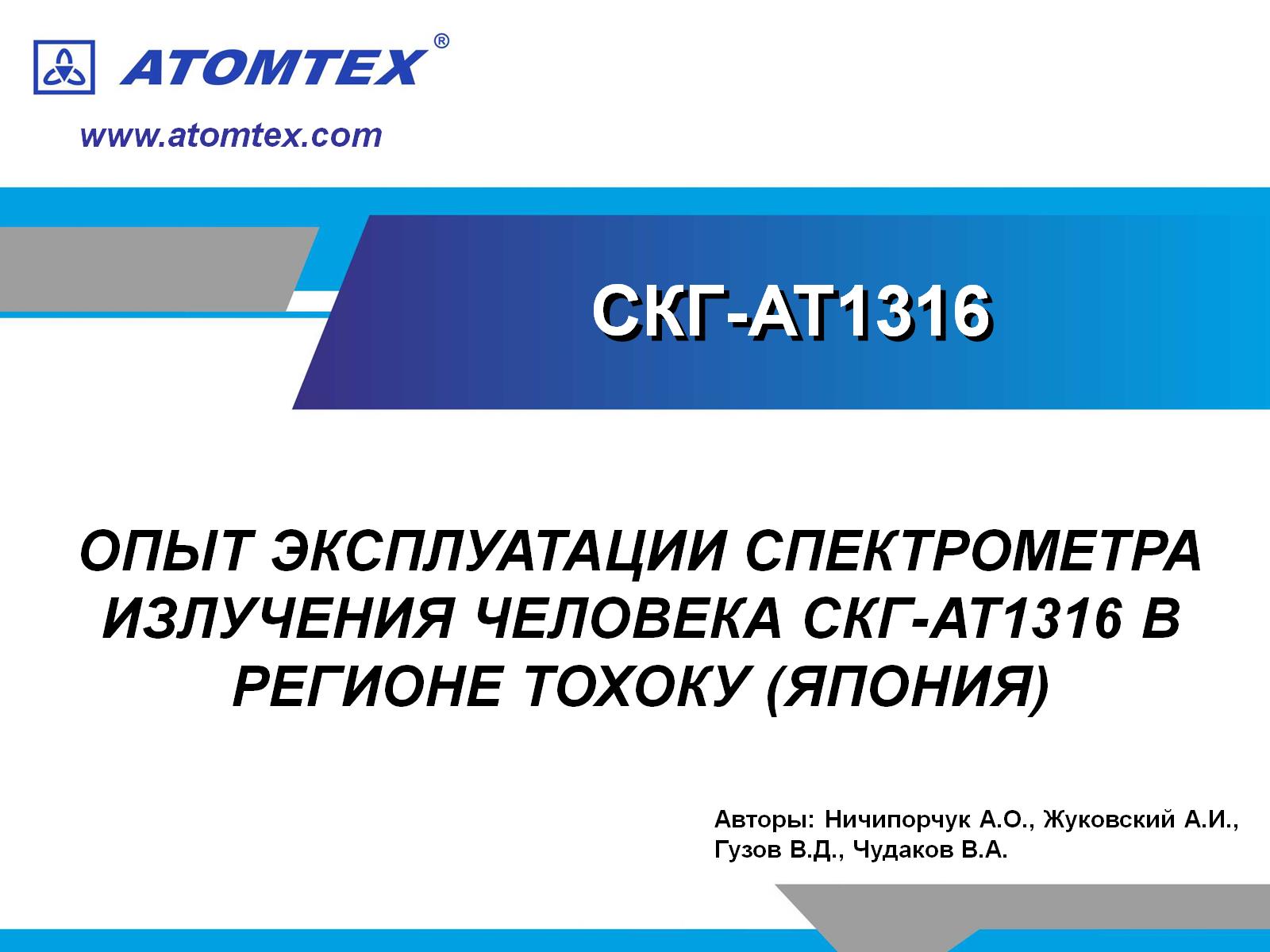 ГАММА-СПЕКТРОМЕТР МКС-АТ6101ДР
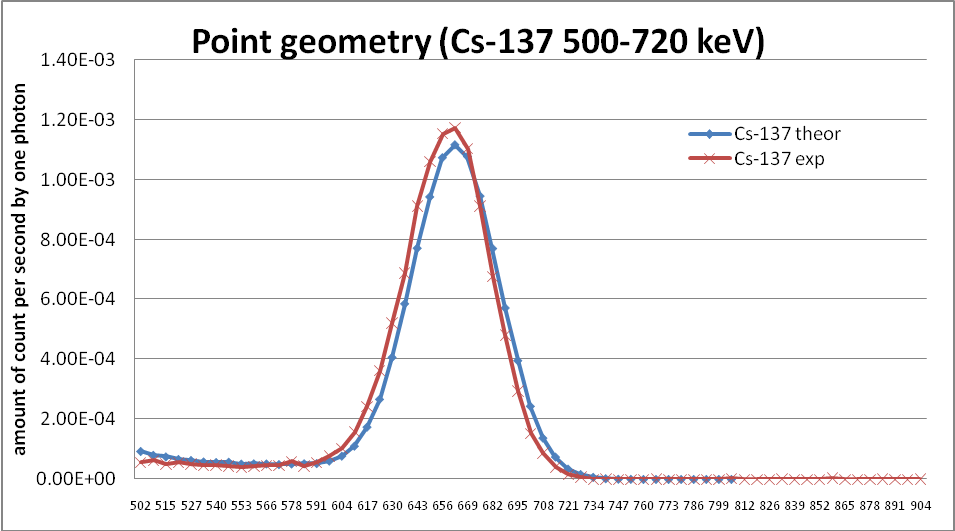 Верификация модели устройства детектирования с физическим образцом спектрометра с использованием точечных источников типа ОСГИ-3
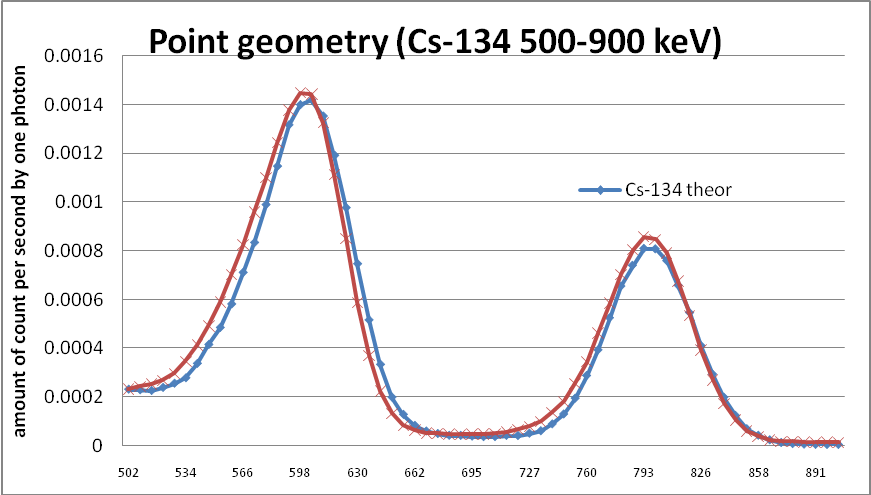 Отклонение модели от эксперимента в приведенных окнах составило порядка 2%
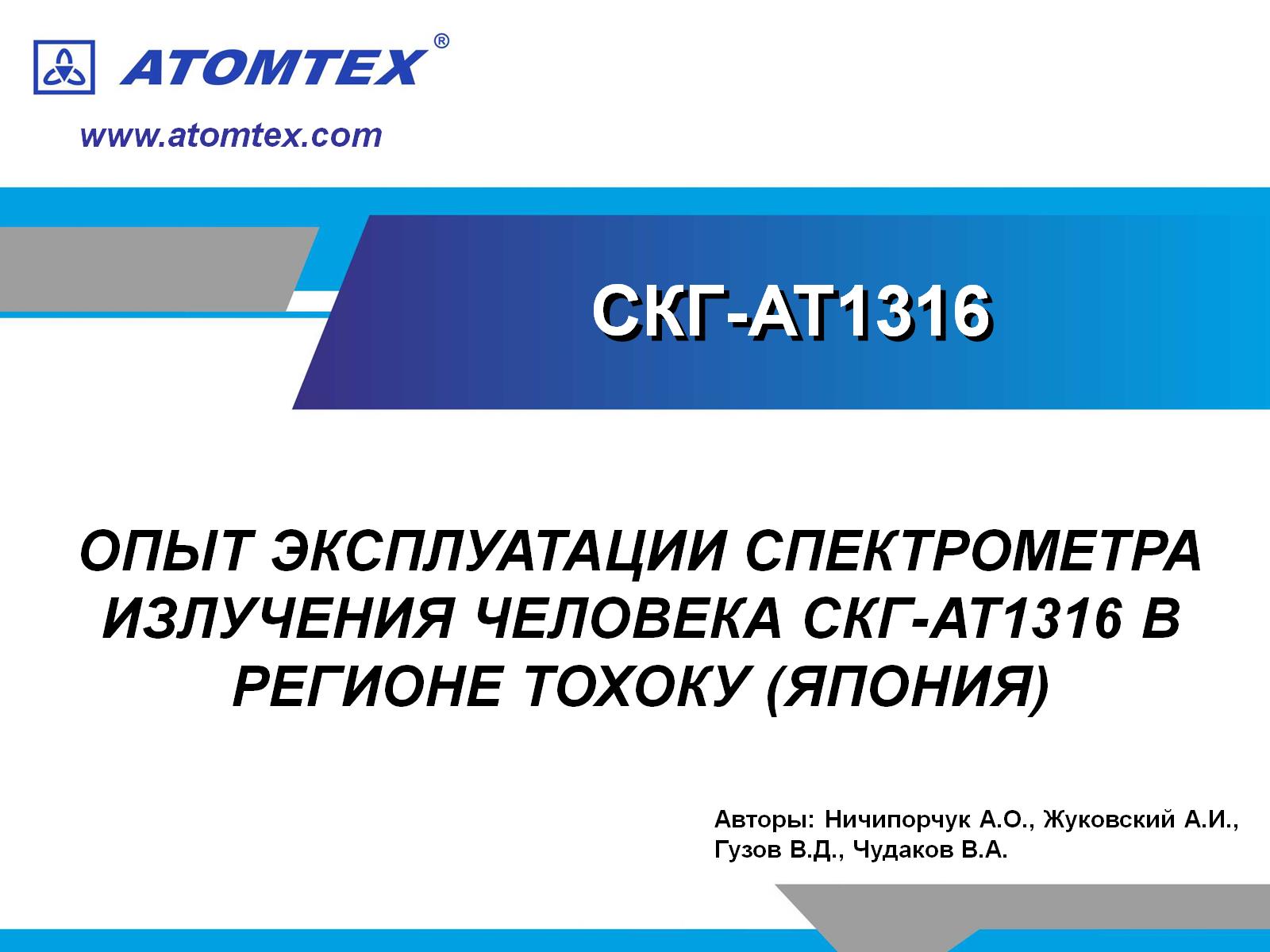 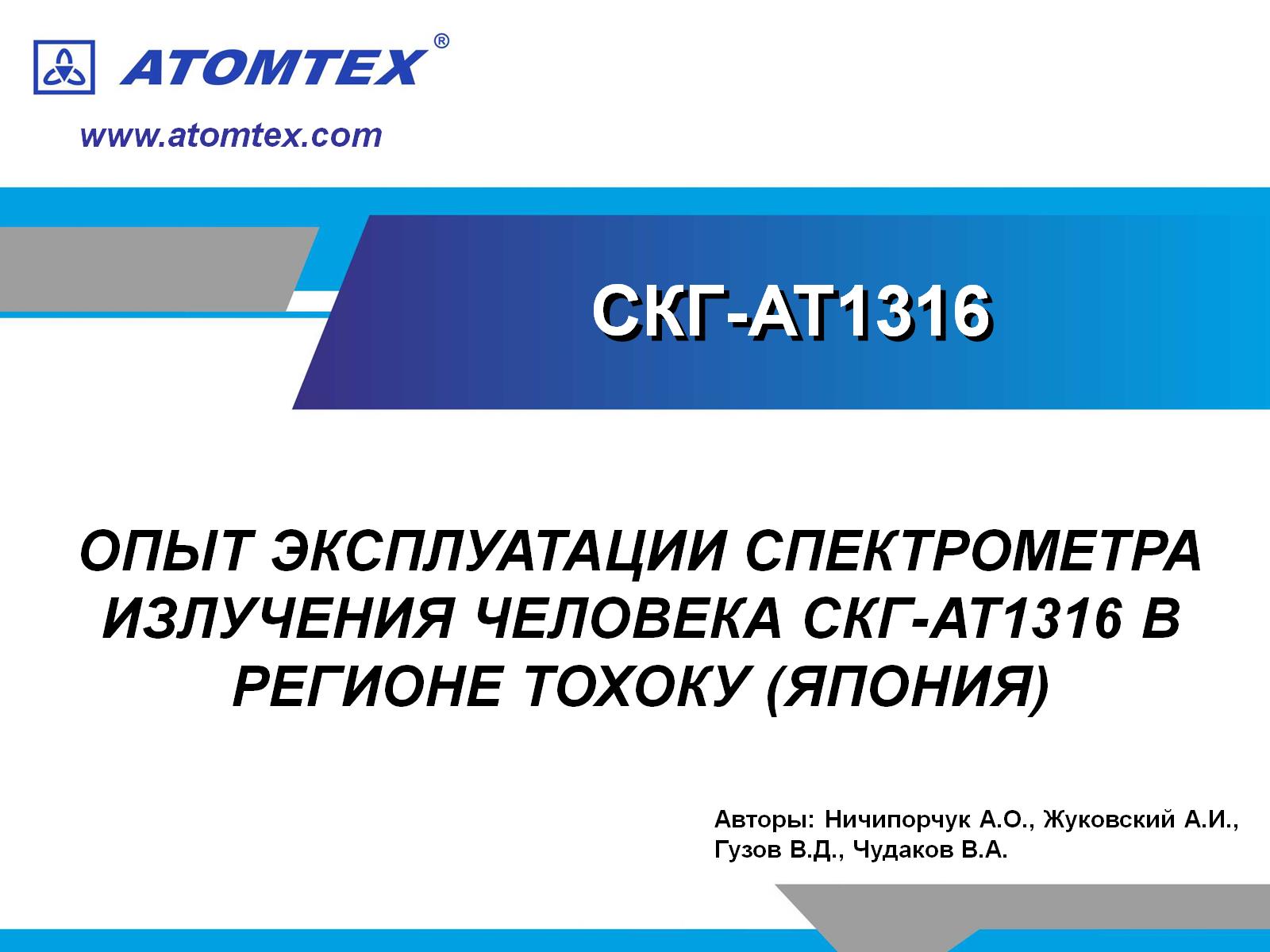 ГАММА-СПЕКТРОМЕТР МКС-АТ6101ДР
Зависимость показаний детектора от радиуса почвы:
2.   Относительное отклонение  показаний детектора Idet(r) для заданного радиуса r почвы относительно показаний детектора Idet(∞):
3.    Критический радиус почвы
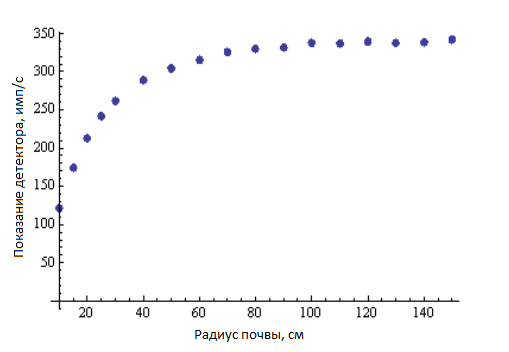 Зависимость показаний детектора от радиуса почвы с равномерным распределением 137Cs на глубину до 10 см
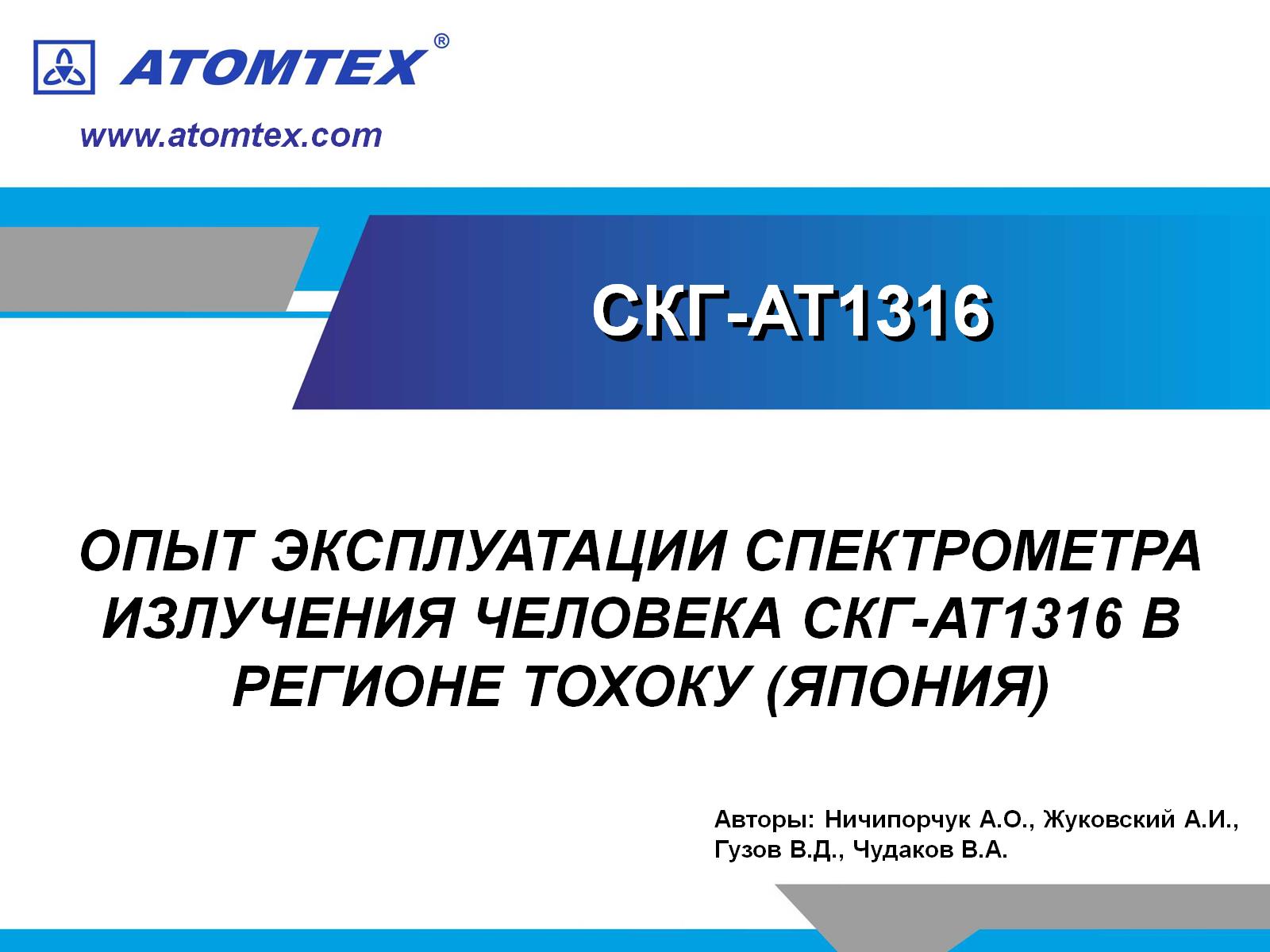 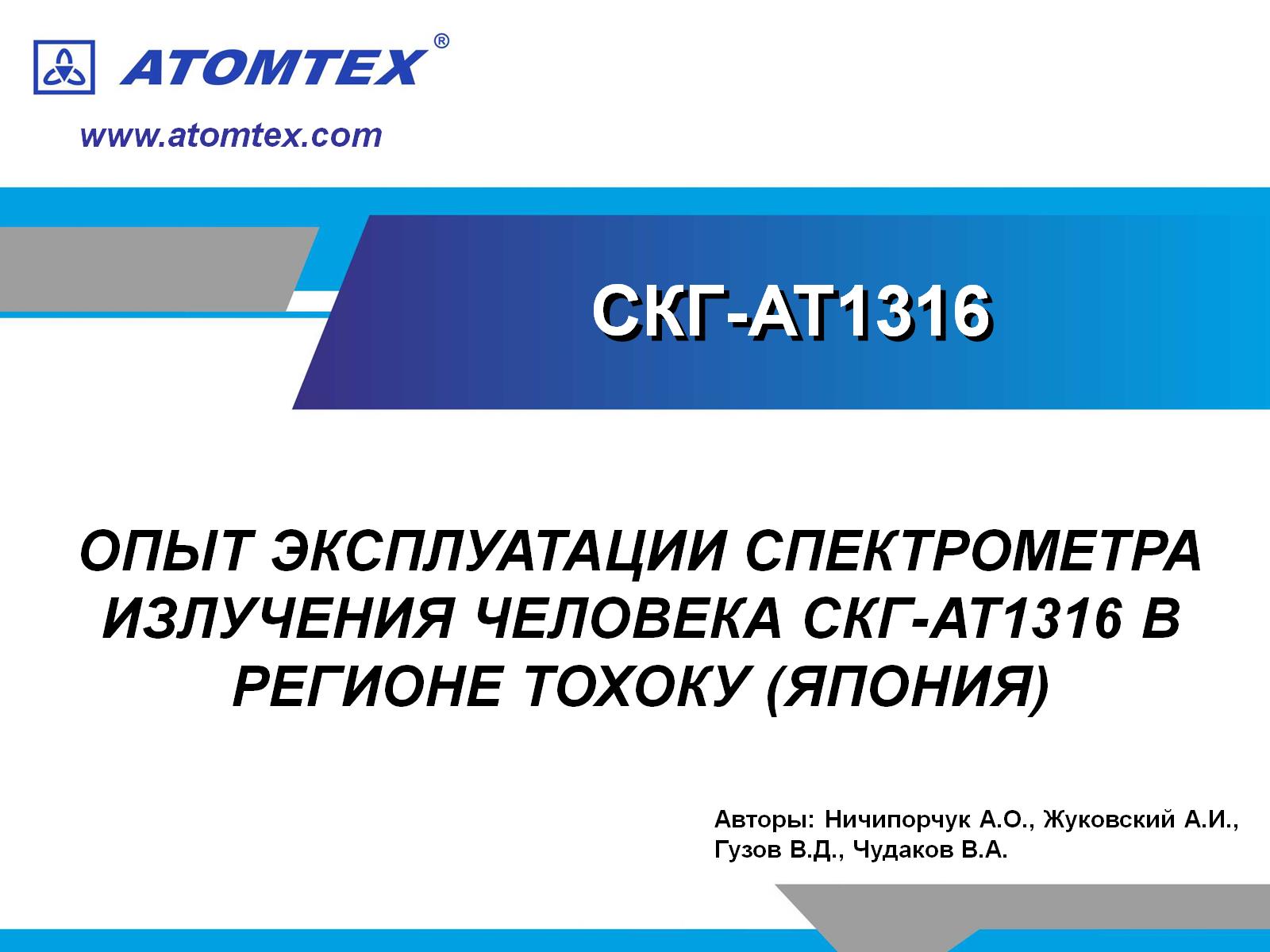 ГАММА-СПЕКТРОМЕТР МКС-АТ6101ДР
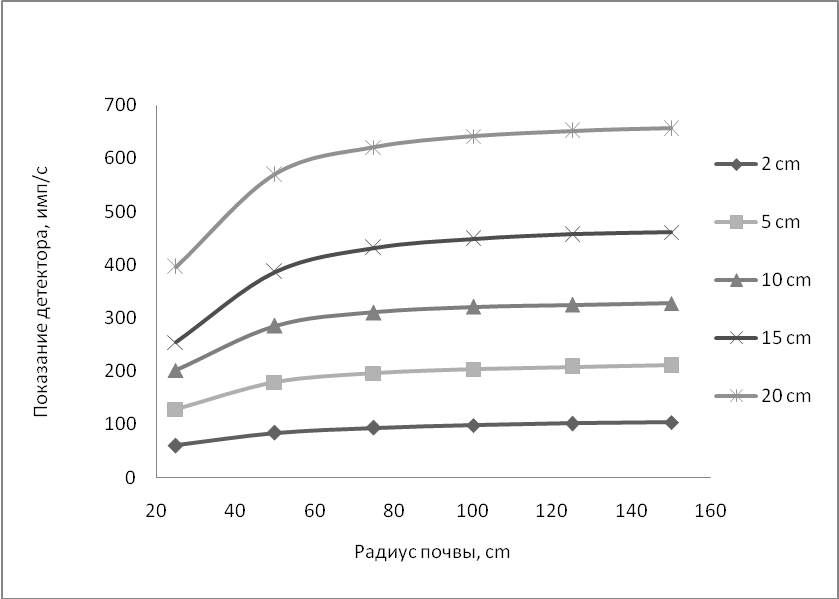 Зависимости показаний детектора от радиуса почвы с равномерным распределением 137Cs по глубине 2 см, 5см, 10 см и 15 см и их аппроксимации кривой насыщения
Критический радиус почвы, определяемый нерассеянными гамма-квантами
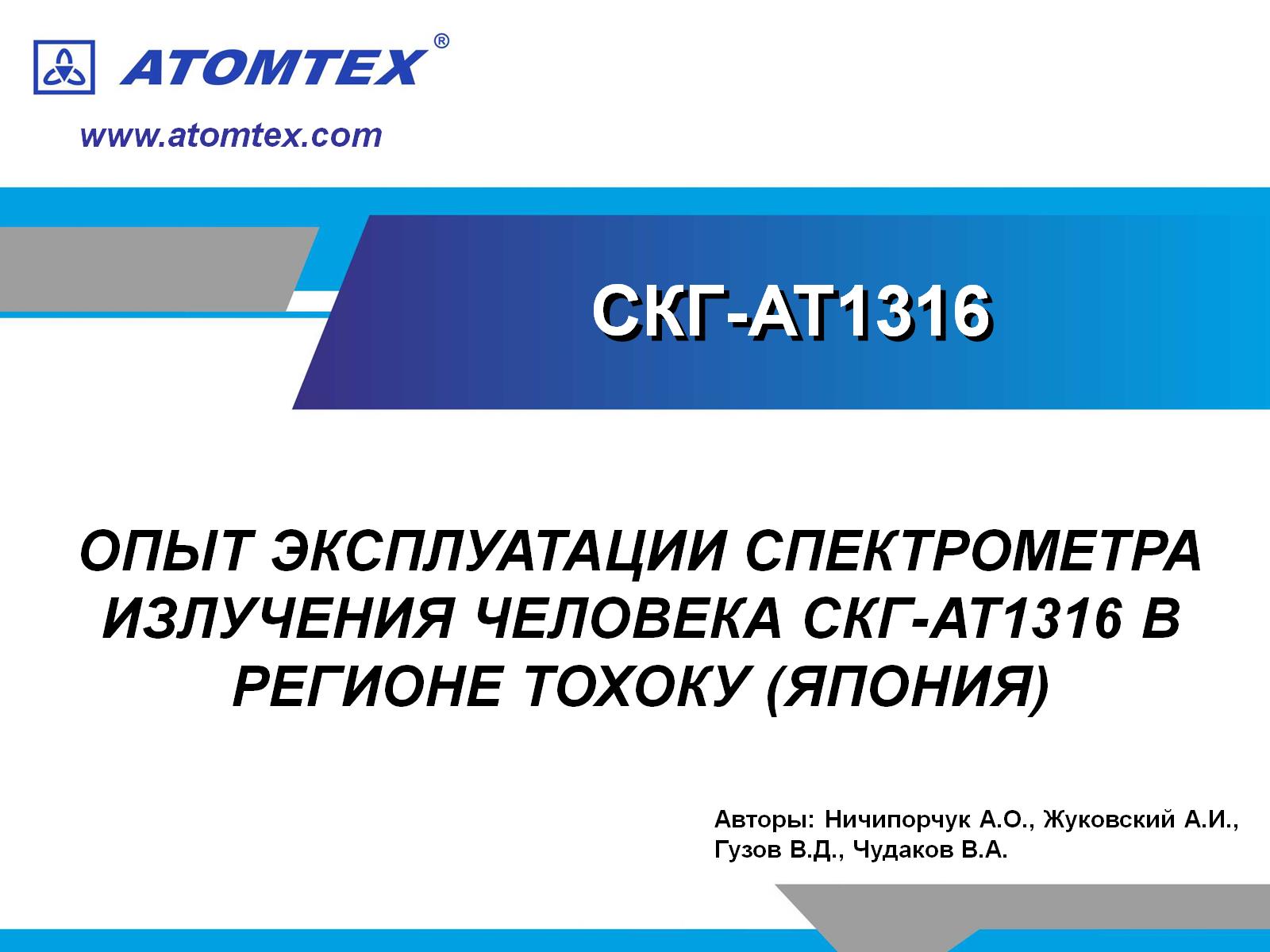 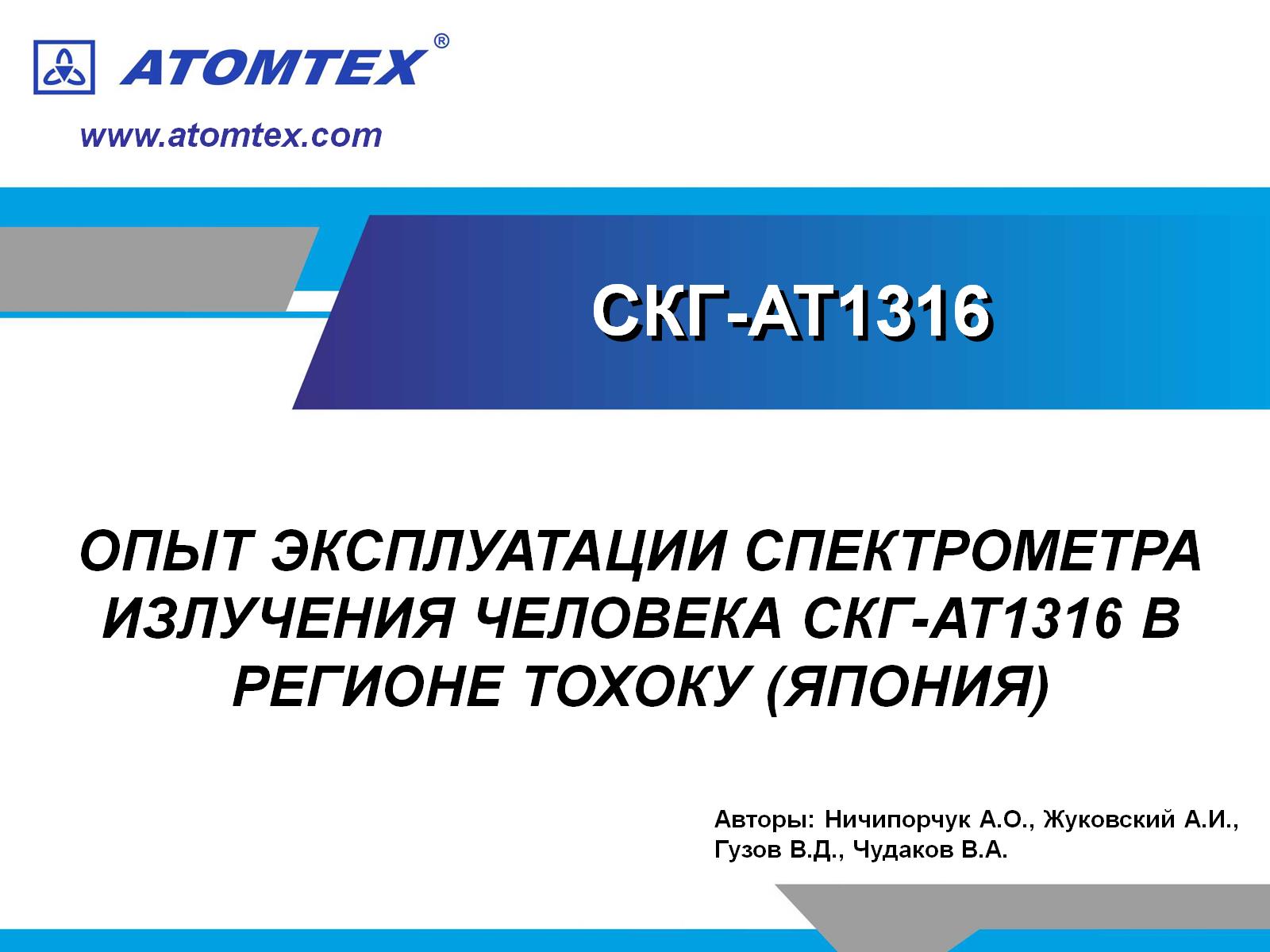 ГАММА-СПЕКТРОМЕТР МКС-АТ6101ДР
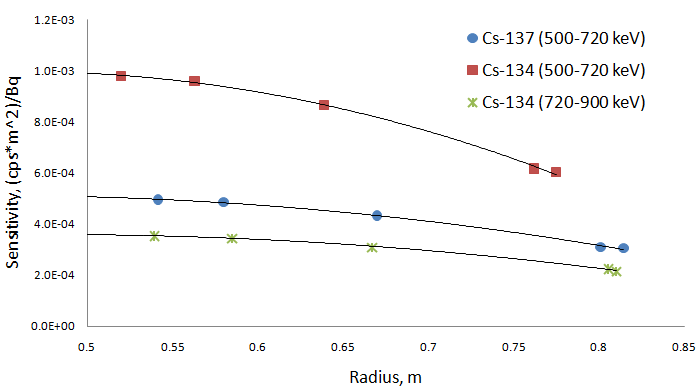 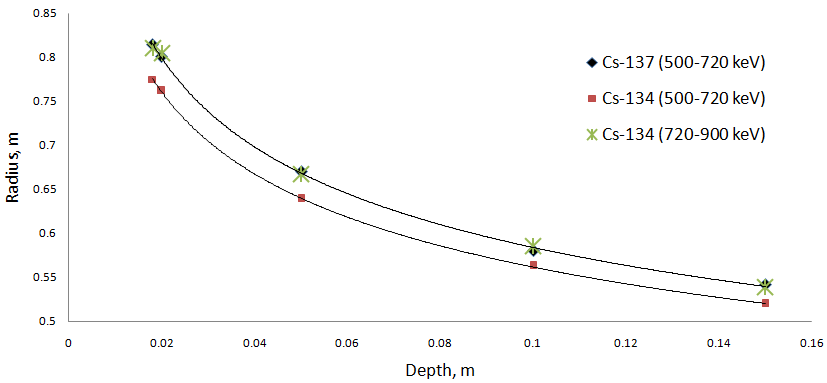 Зависимости чувствительностей спектрометра от эффективного радиуса почвы для различных энергетических диапазонов
Зависимость эффективного радиуса почвы для Cs134 и Cs137 от глубины залегания радионуклидов
Были получены функции отклика спектрометра для глубин залегания 2, 5, 10, 15 см     Cs134 и Cs137
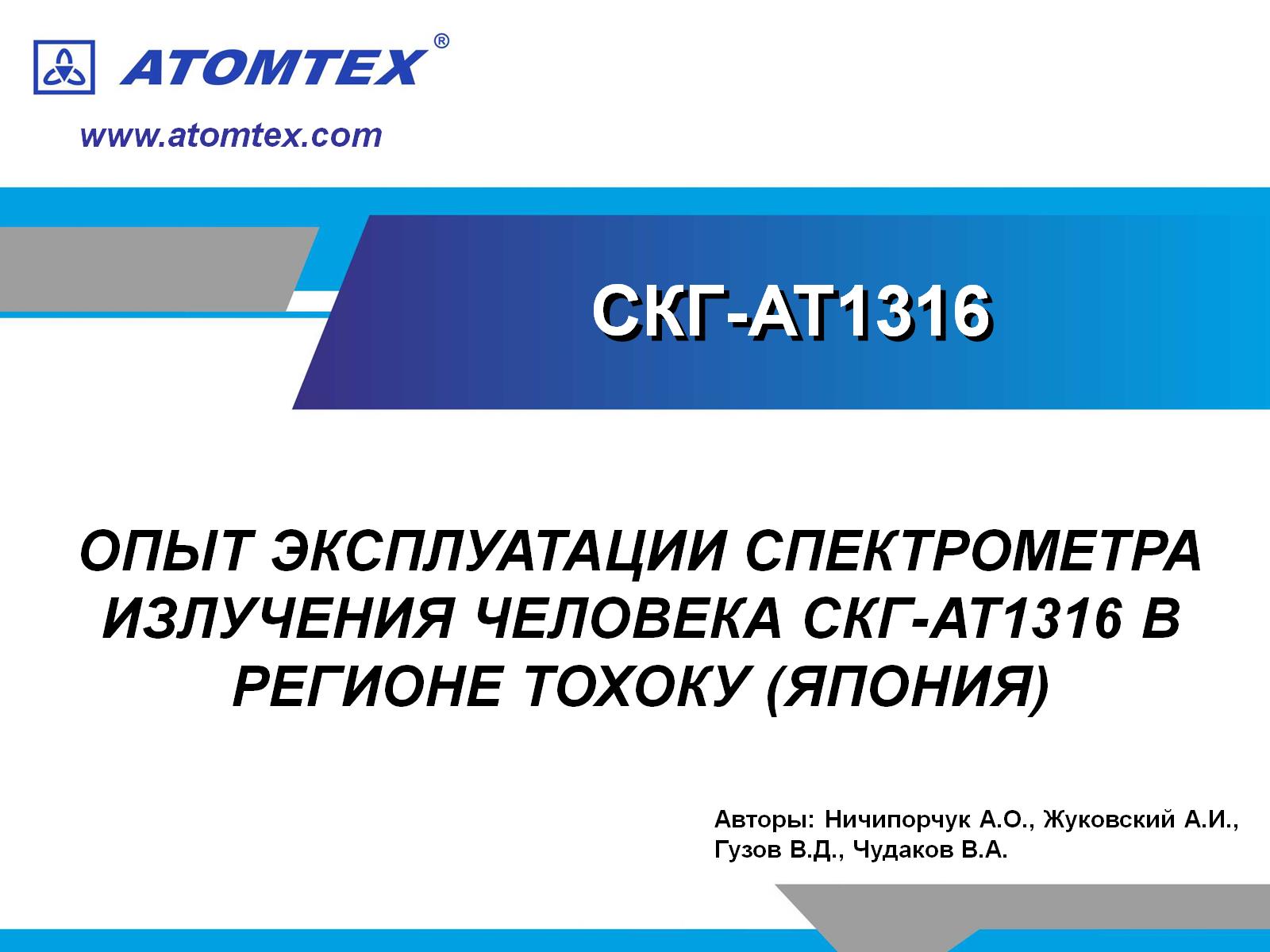 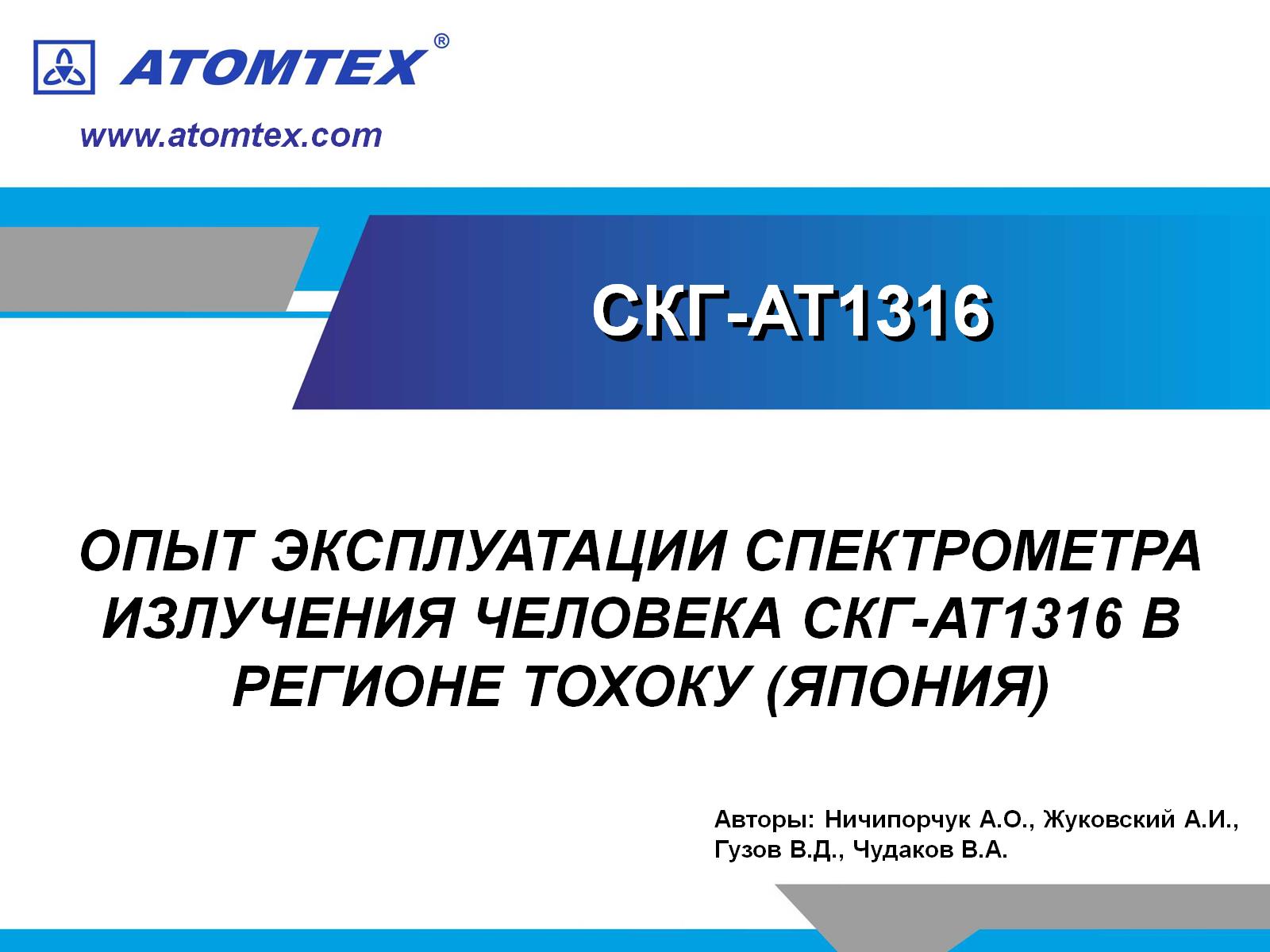 ГАММА-СПЕКТРОМЕТР МКС-АТ6101ДР
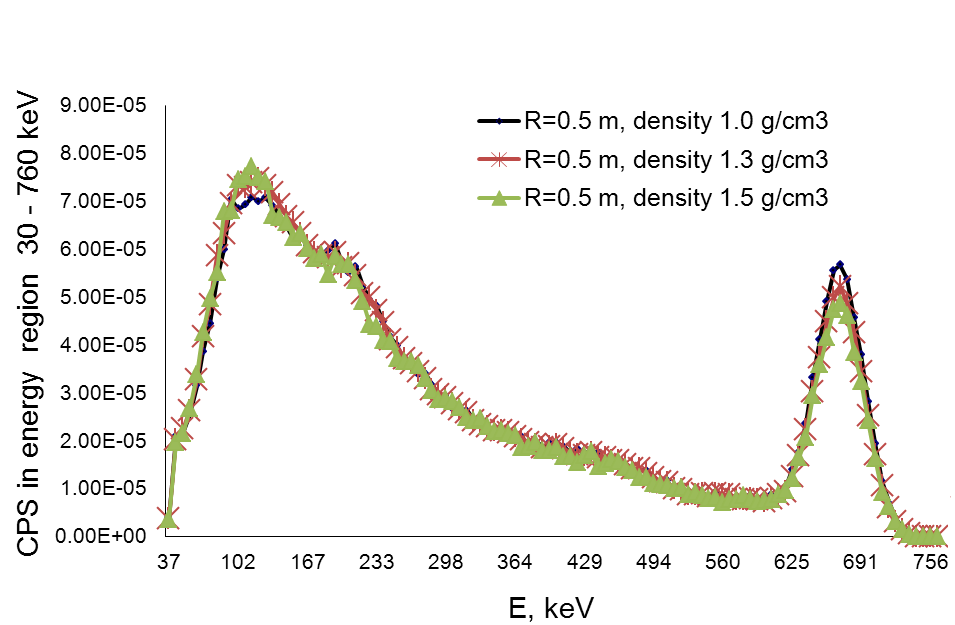 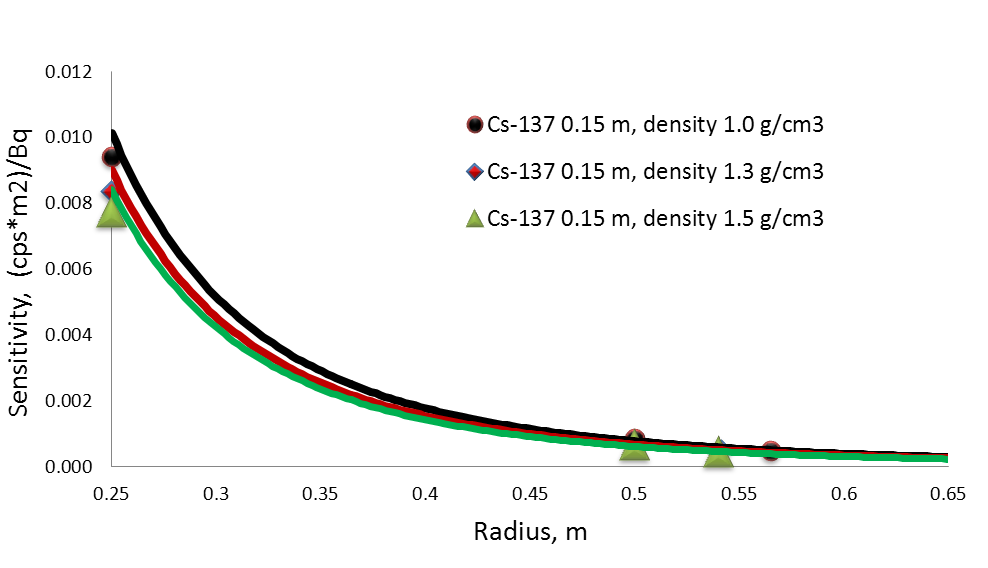 Чувствительность спектрометра к 137Сs в зависимости от радиуса математической модели почвы
Расчетные аппаратурные спектры для математической модели почвы с радиусом R равным 0.5 м с различной плотностью
Отклонение амплитуд ППП с энергией гамма-излучения 662кэВ для математических моделей почв с плотностями 1.0 g/cm3 и 1.5 g/cm3 на уровне ±7 %
При уменьшении или увеличении плотности почвы эффективный радиус соответственно возрастает или уменьшается. Для данного случая на уровне ±5 % при равномерном распределении Cs137 в 15-ти сантиметровом слое почвы
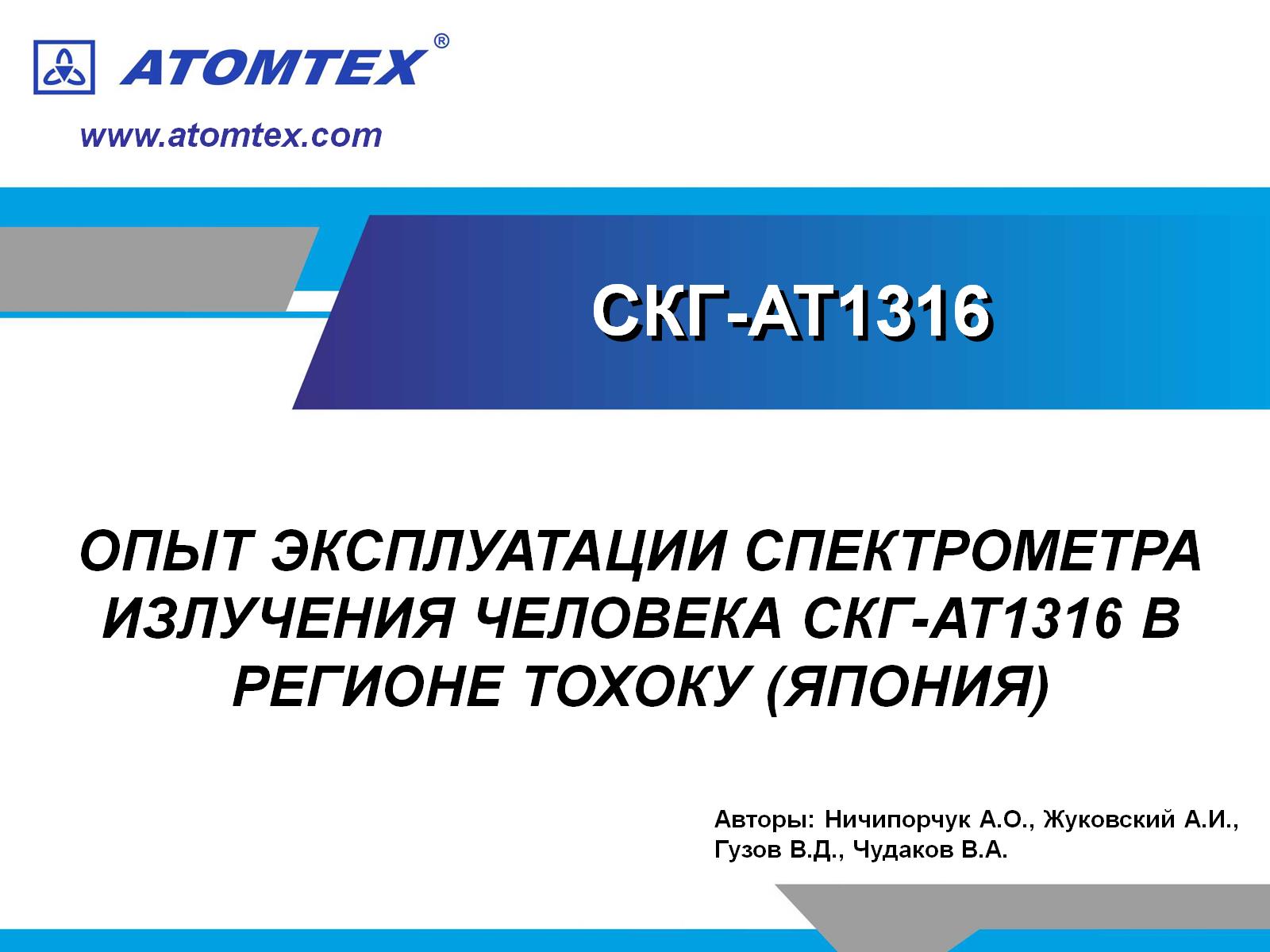 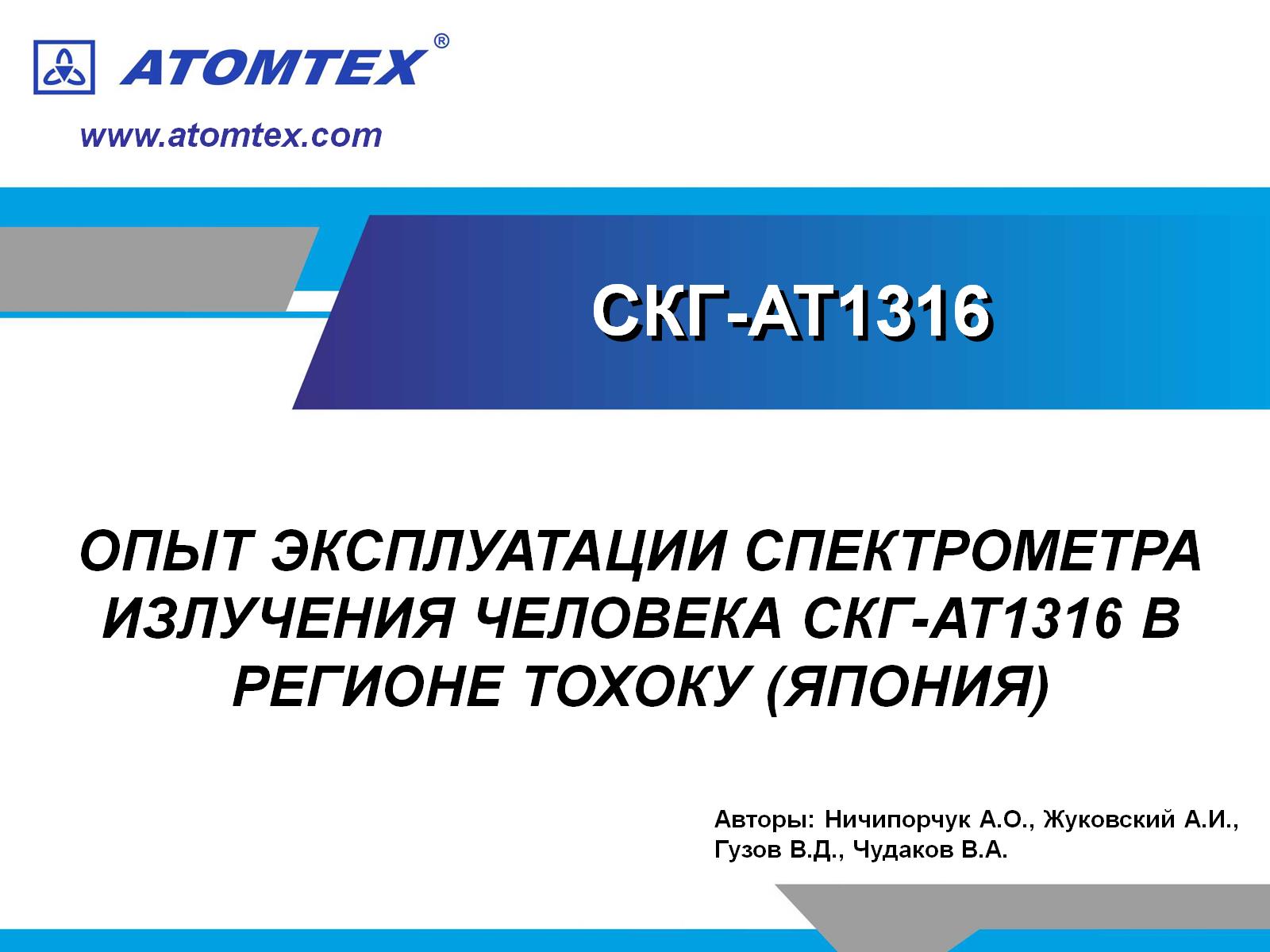 ГАММА-СПЕКТРОМЕТР МКС-АТ6101ДР
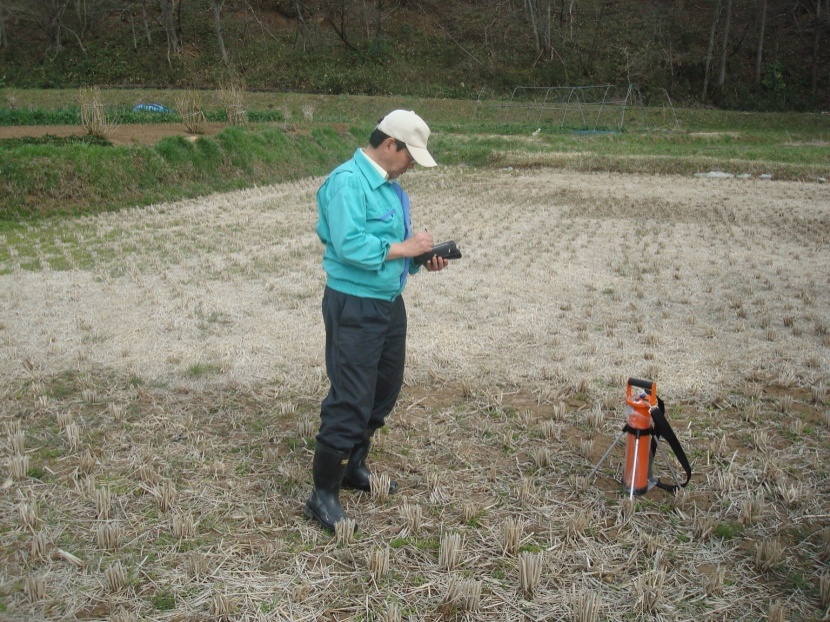 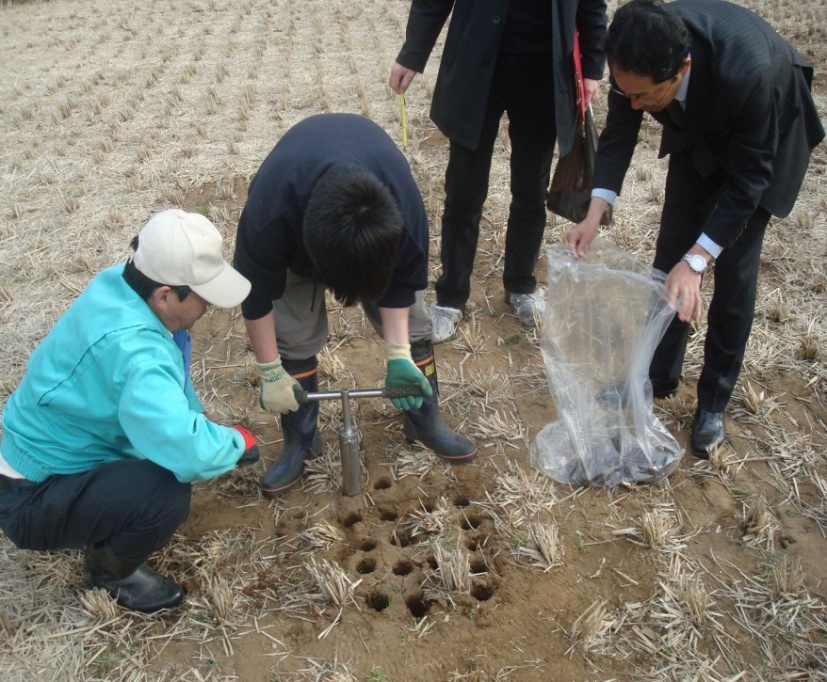 Глубинное распределение техногенных радионуклидов 134Сs и 137Сs в невспаханной почве
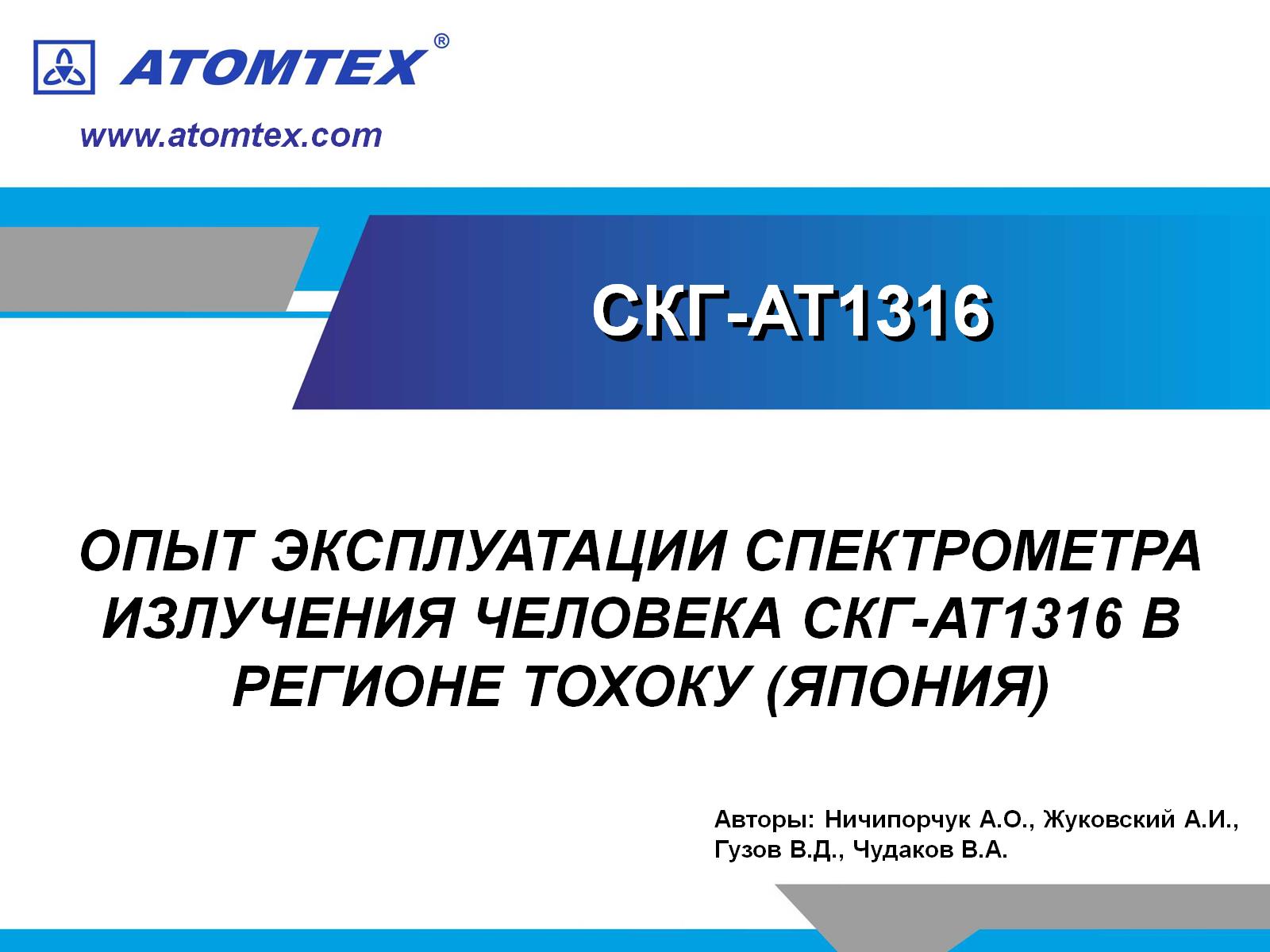 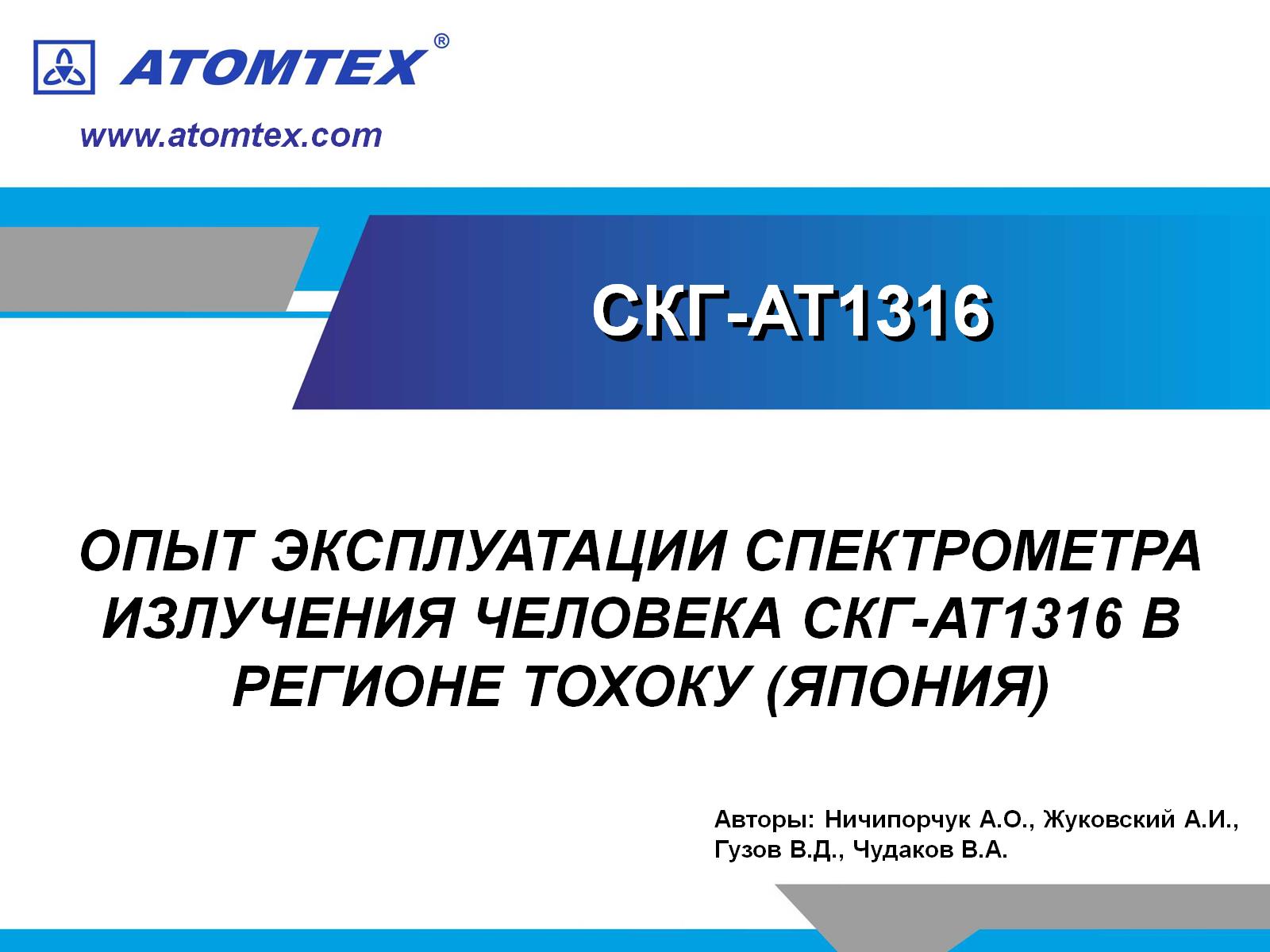 ГАММА-СПЕКТРОМЕТР МКС-АТ6101ДР
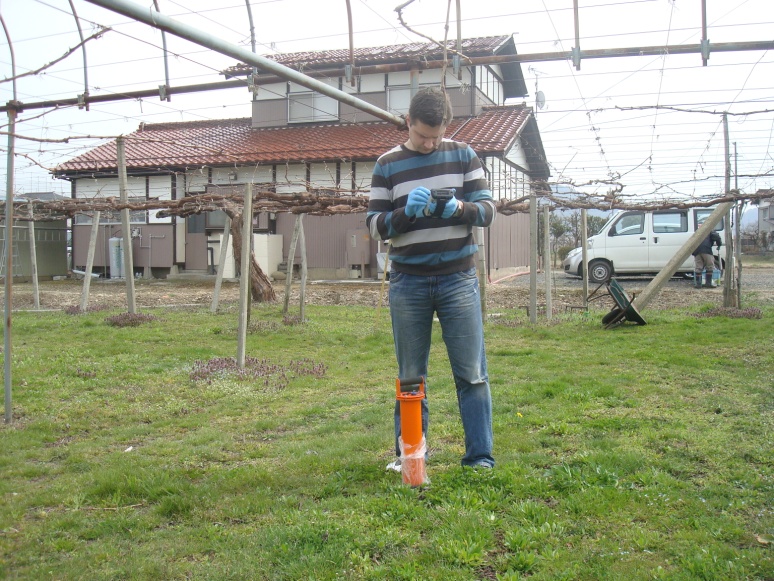 Измерения удельной активности беспробоотборным методом МКС-АТ6101ДР почвы региона Тохоку.
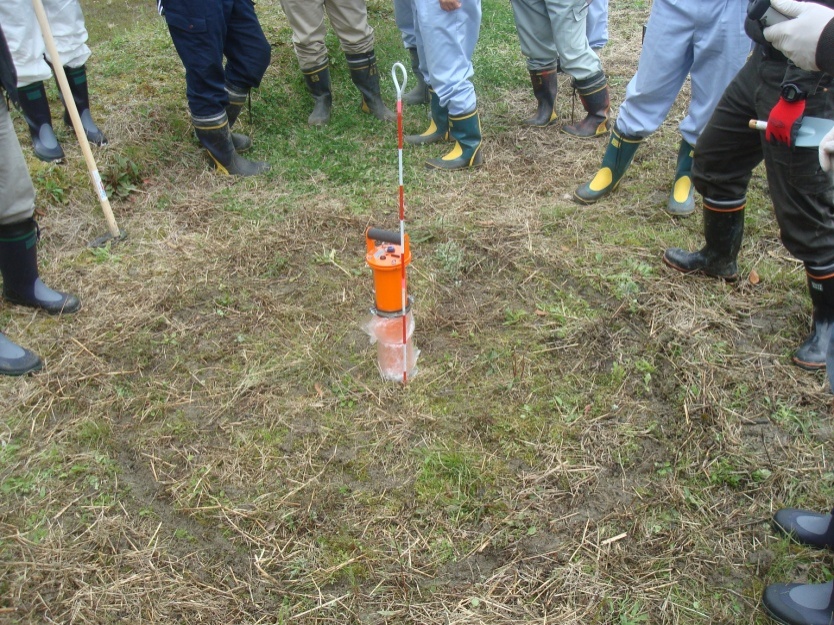 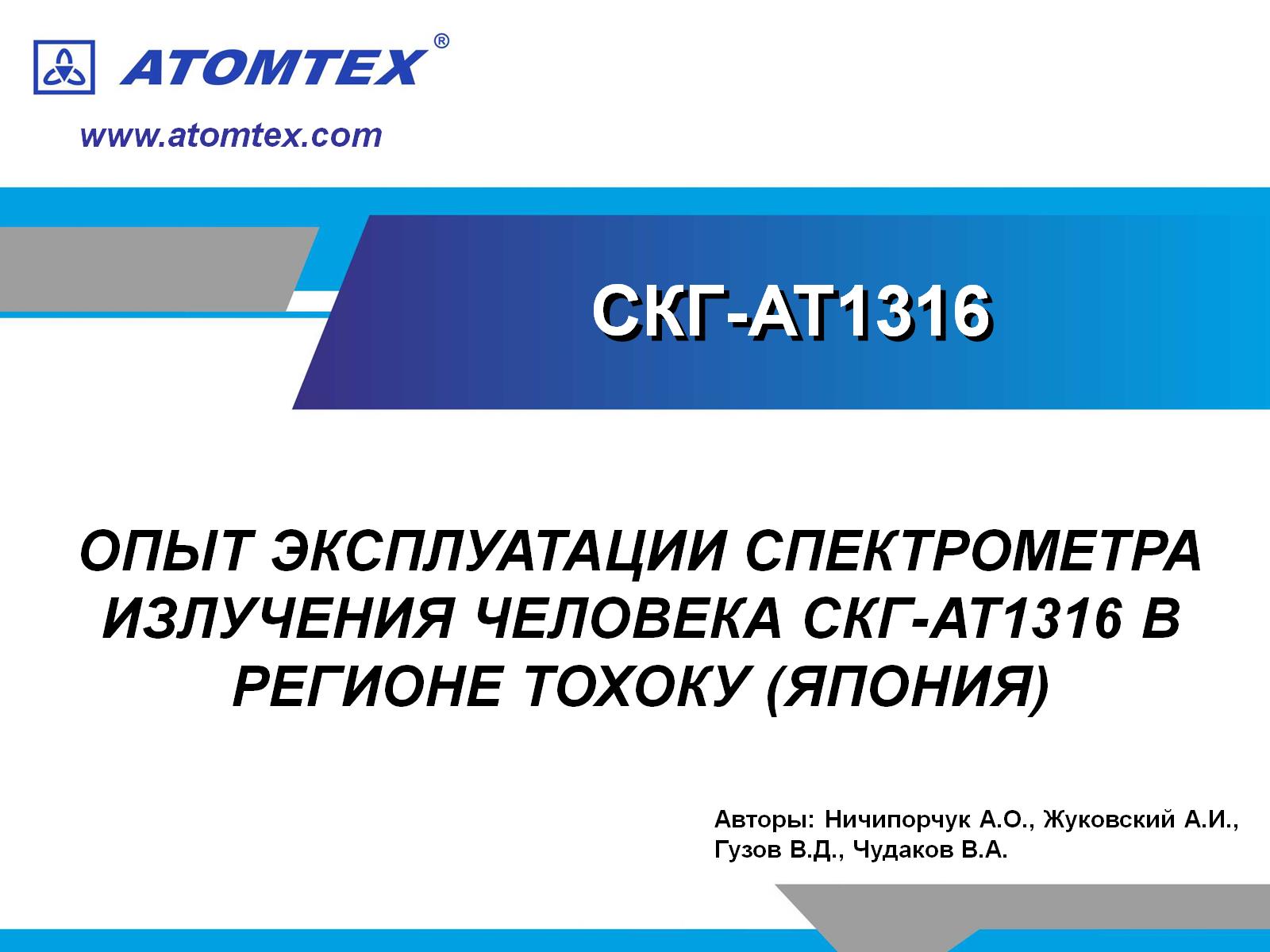 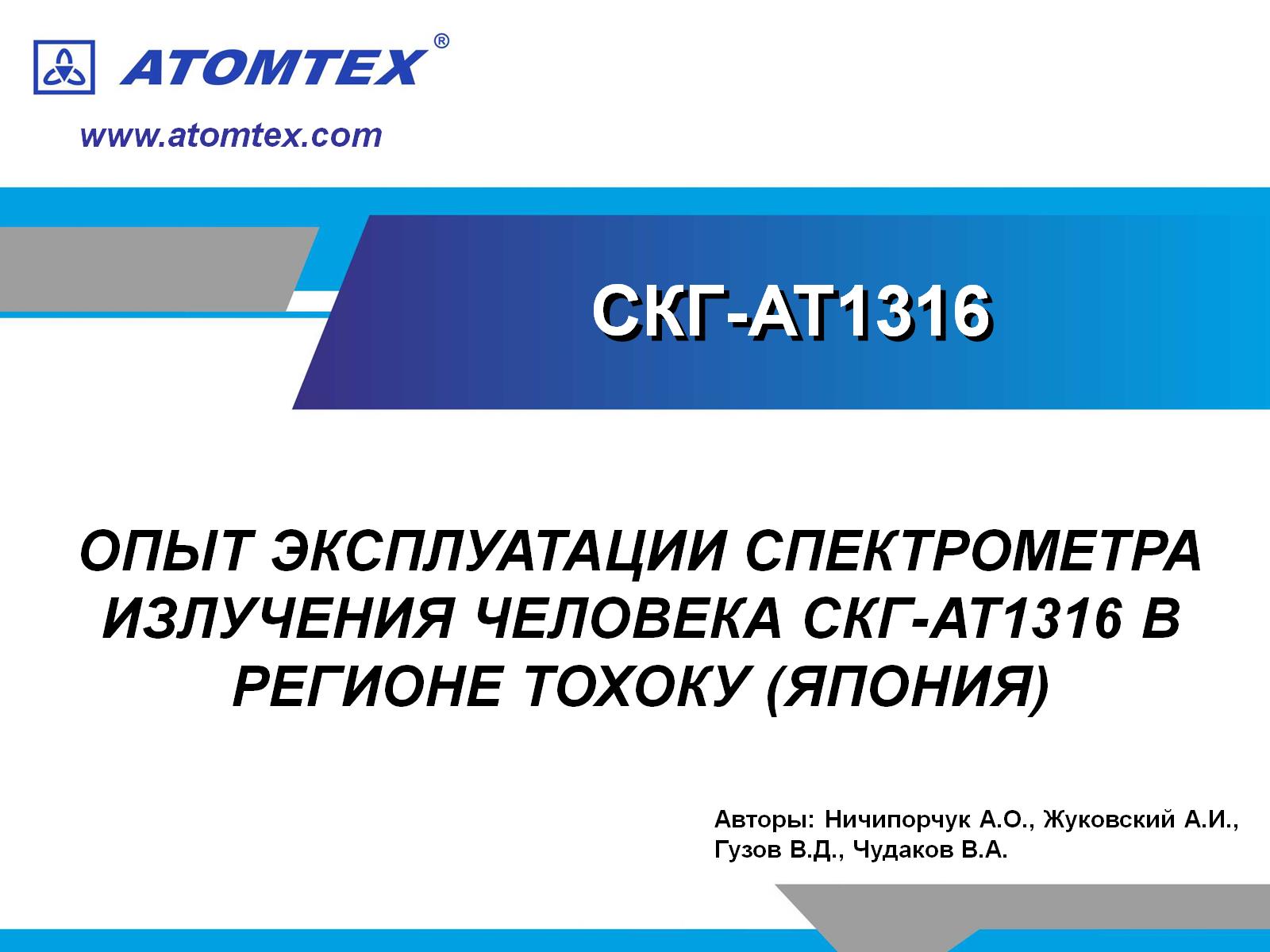 ГАММА-СПЕКТРОМЕТР МКС-АТ6101ДР
Измерения удельной активности с помощью проботбора РКГ-АТ1320C почвы региона Тохоку.
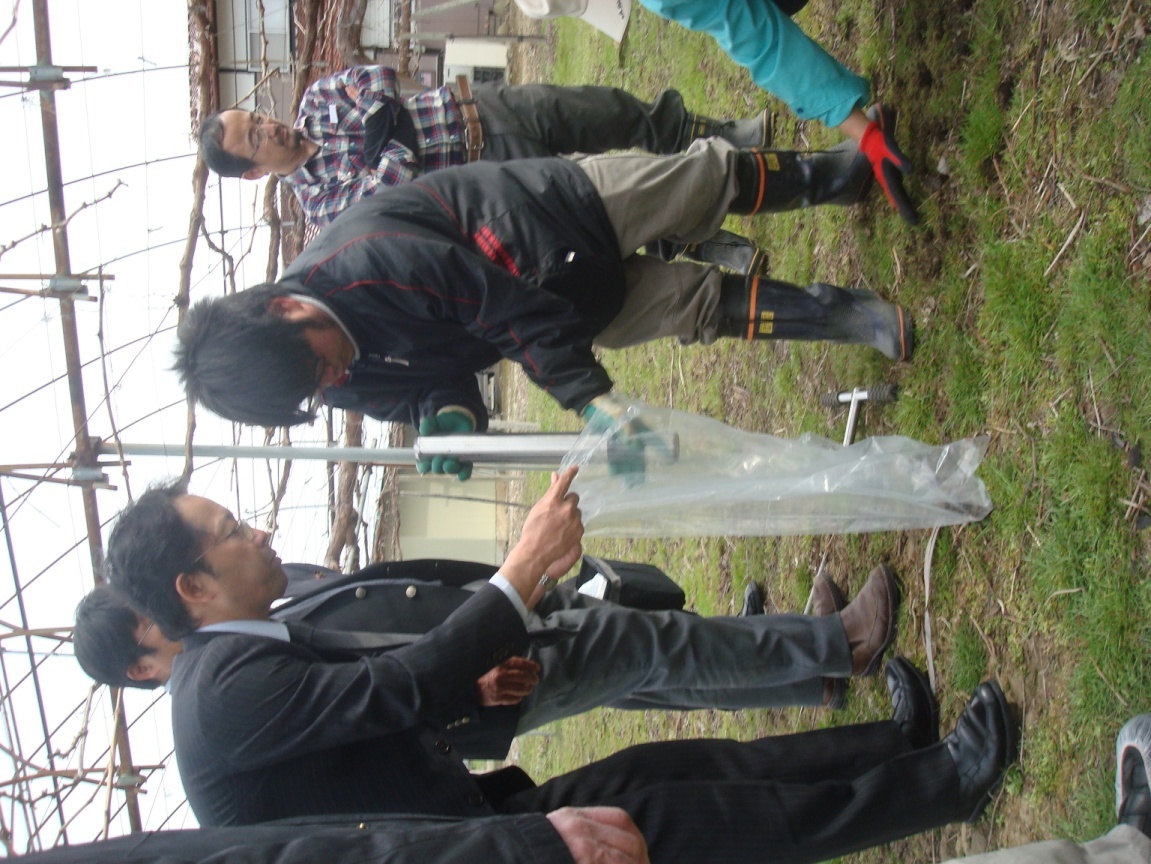 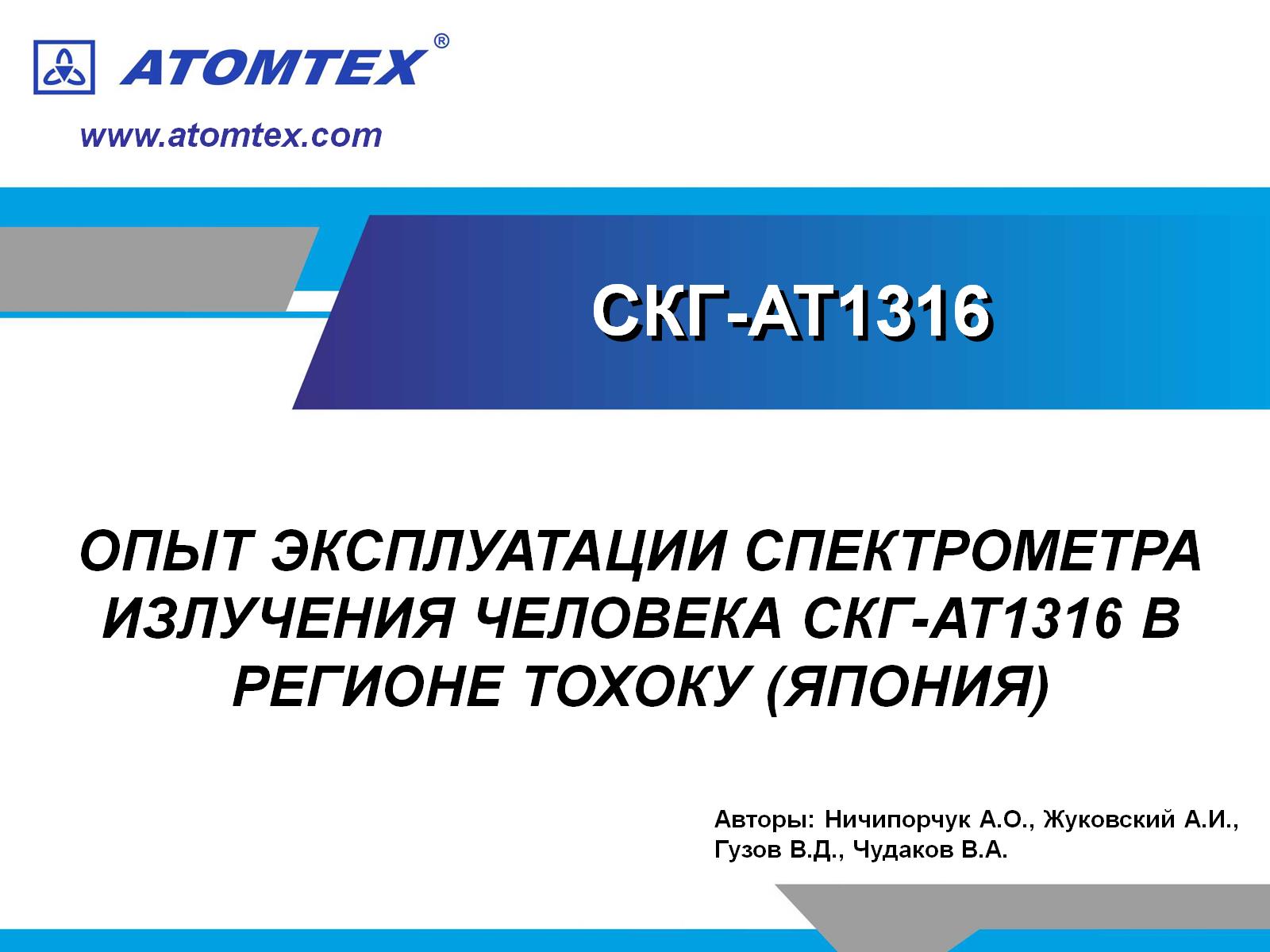 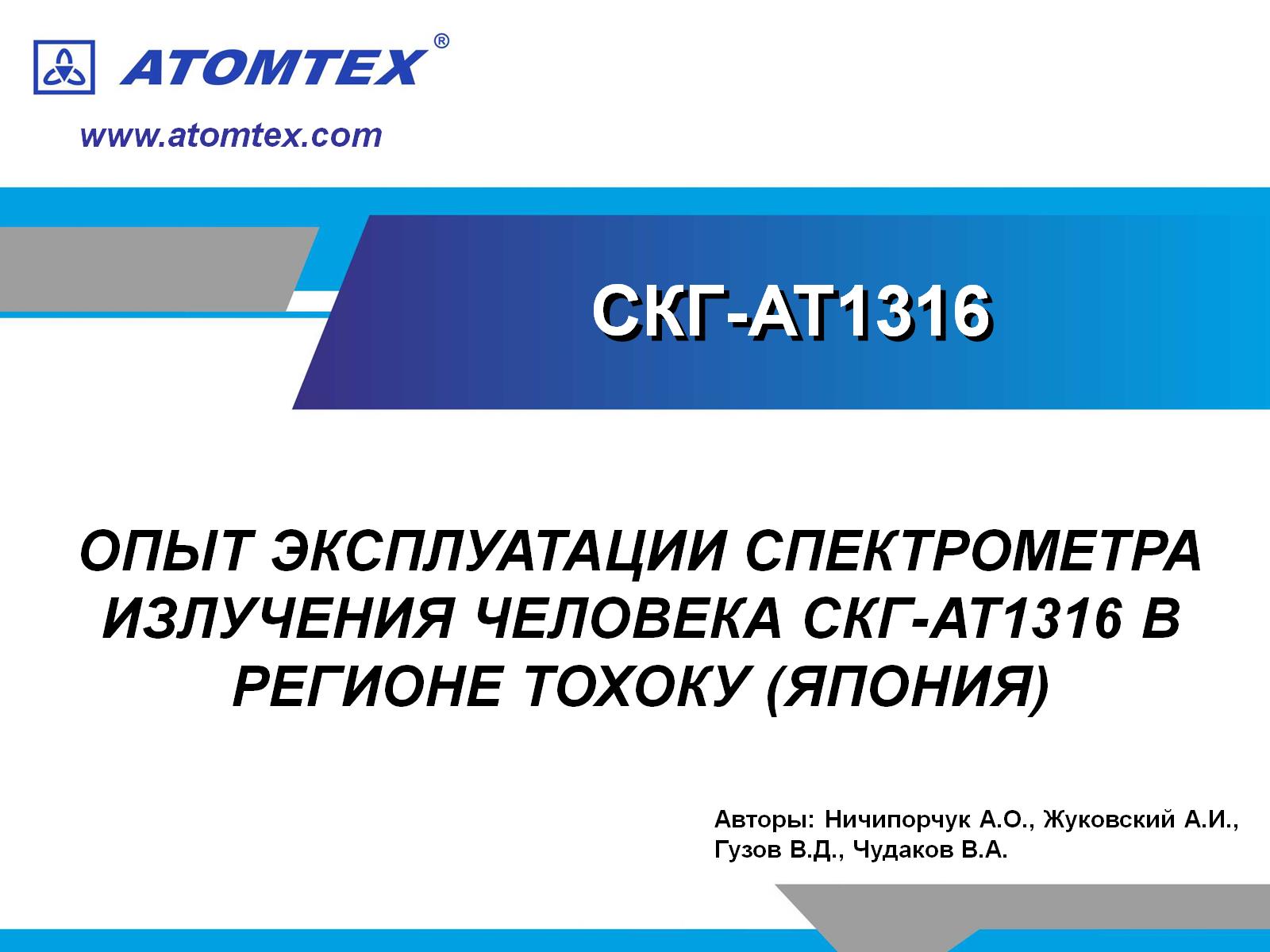 ГАММА-СПЕКТРОМЕТР МКС-АТ6101ДР
Сравнение показаний спектрометра МКС-АТ6101DR и радиометра РКГ-AT1320C
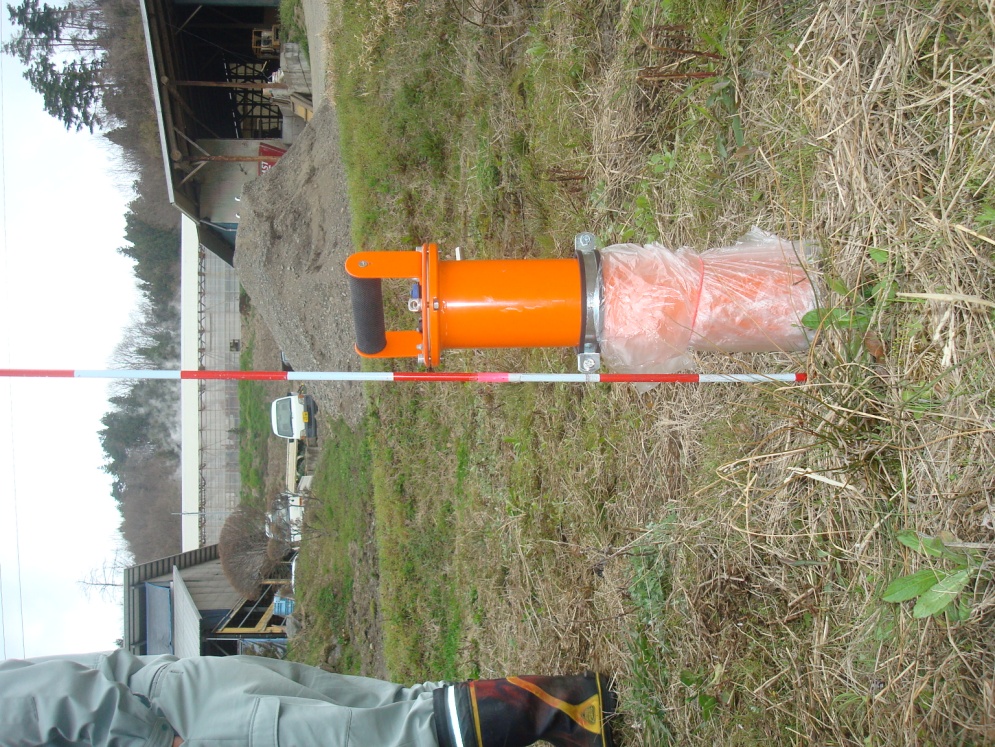 Максимальное отклонение показаний удельной активности не превышает ±25%, что указывает на высокое соответствие разработанной математической модели устройства детектирования спектрометра и почвы района города Фукусима реальным объектам
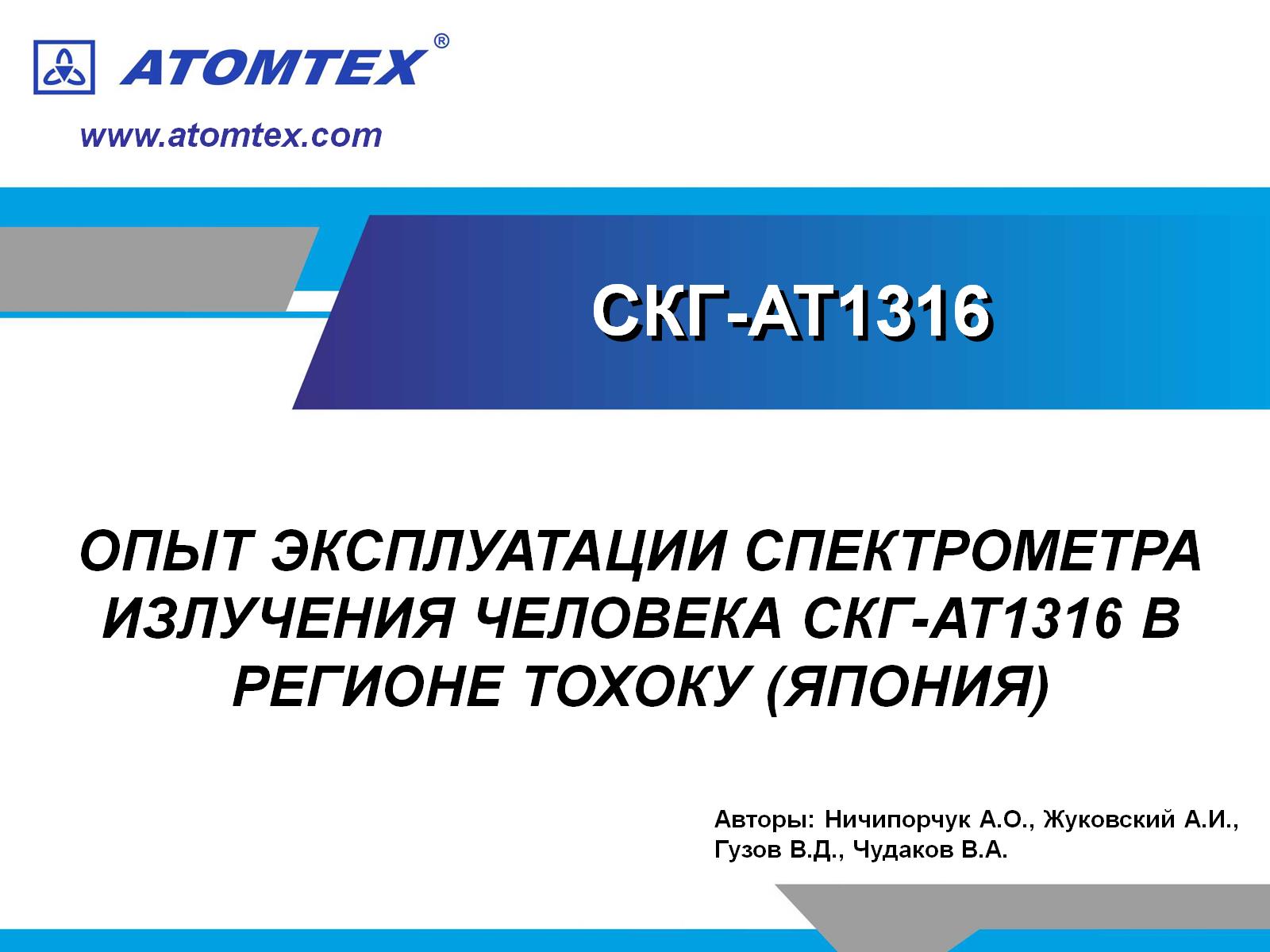 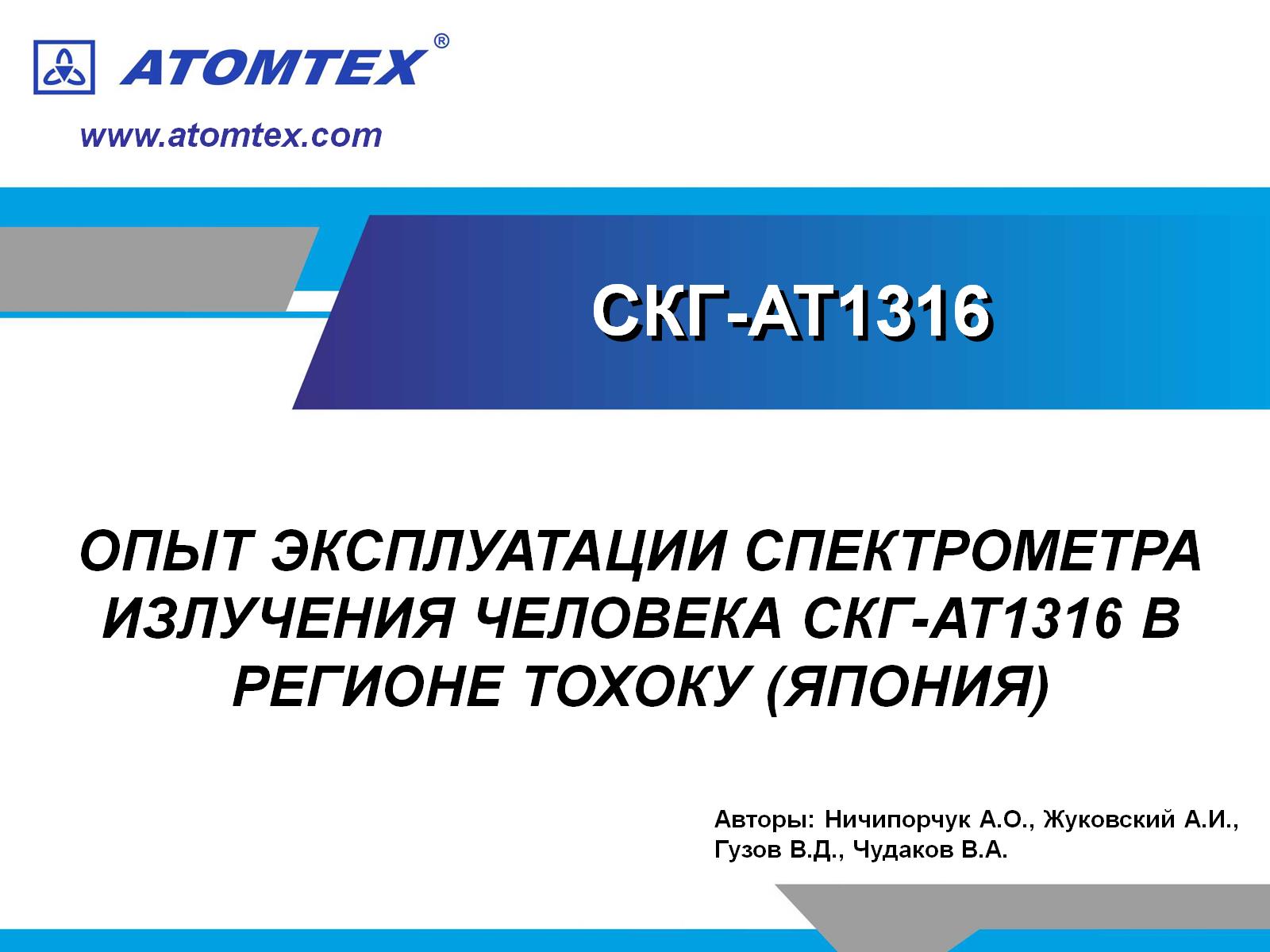 ГАММА-СПЕКТРОМЕТР МКС-АТ6101ДР
Результаты измерений удельной активности гамма-бета спектрометром МКC-АТ1315
Сравнение значений поверхностной активности
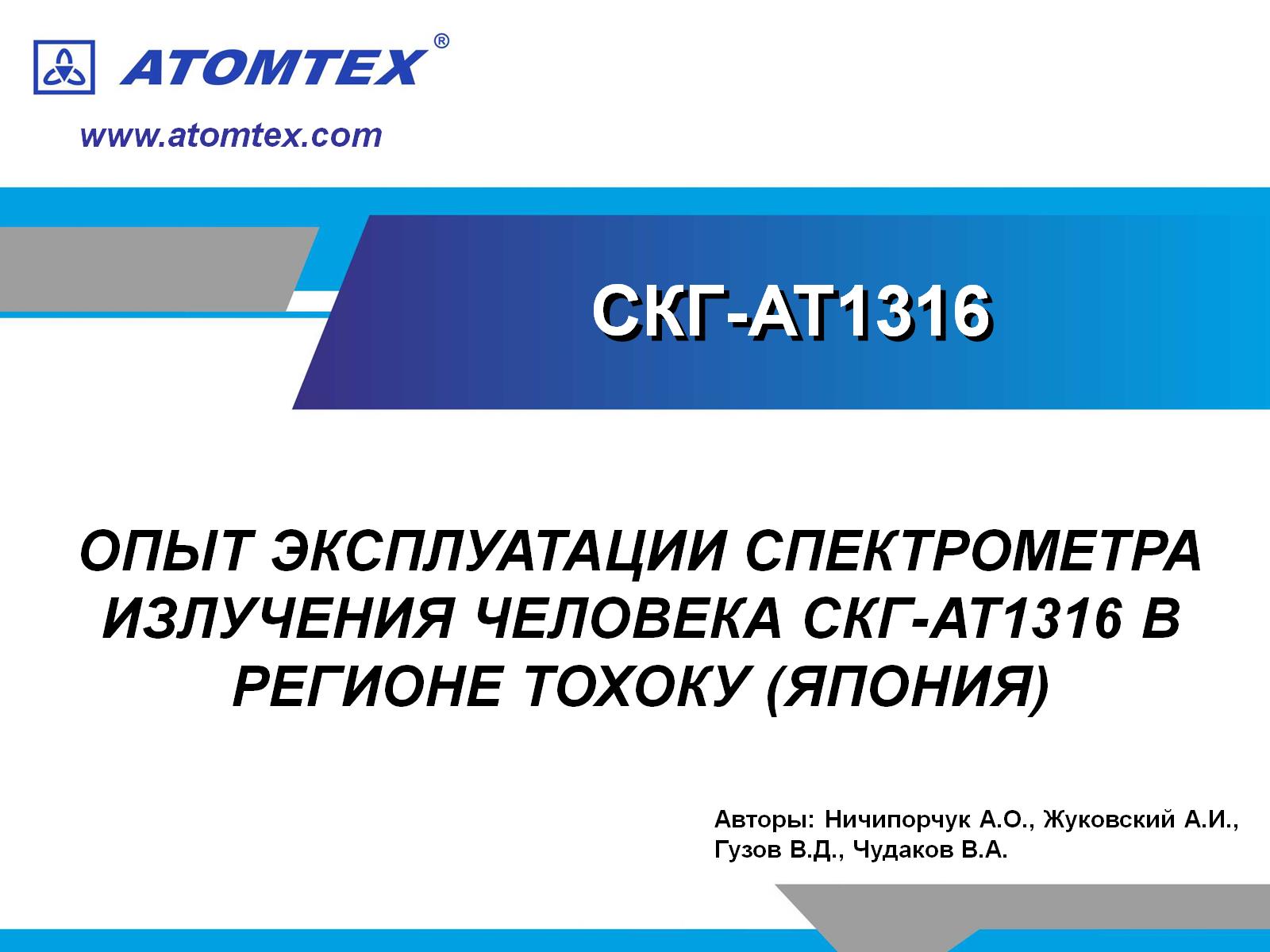 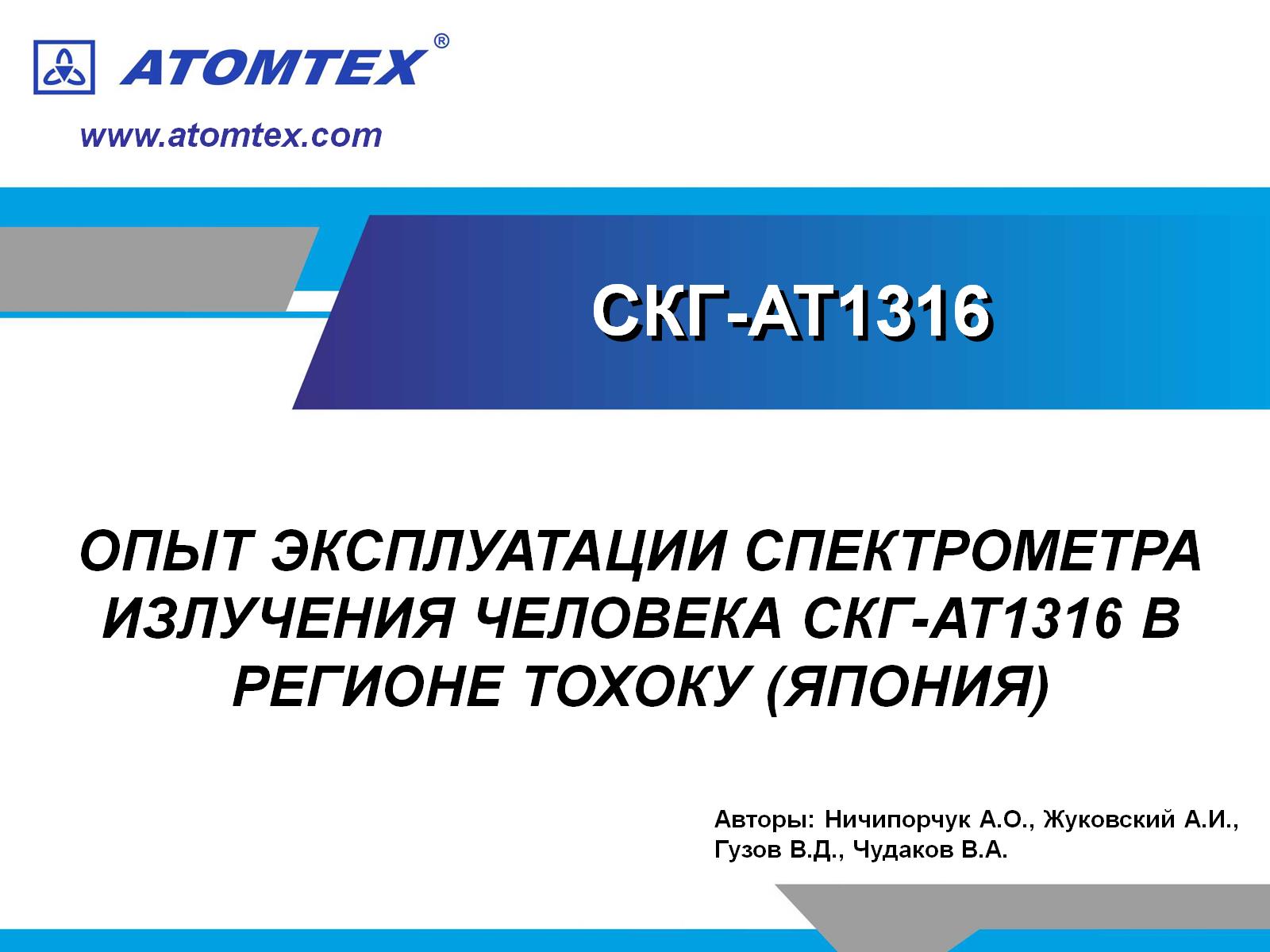 ГАММА-СПЕКТРОМЕТР МКС-АТ6101ДР
Спасибо за внимание!
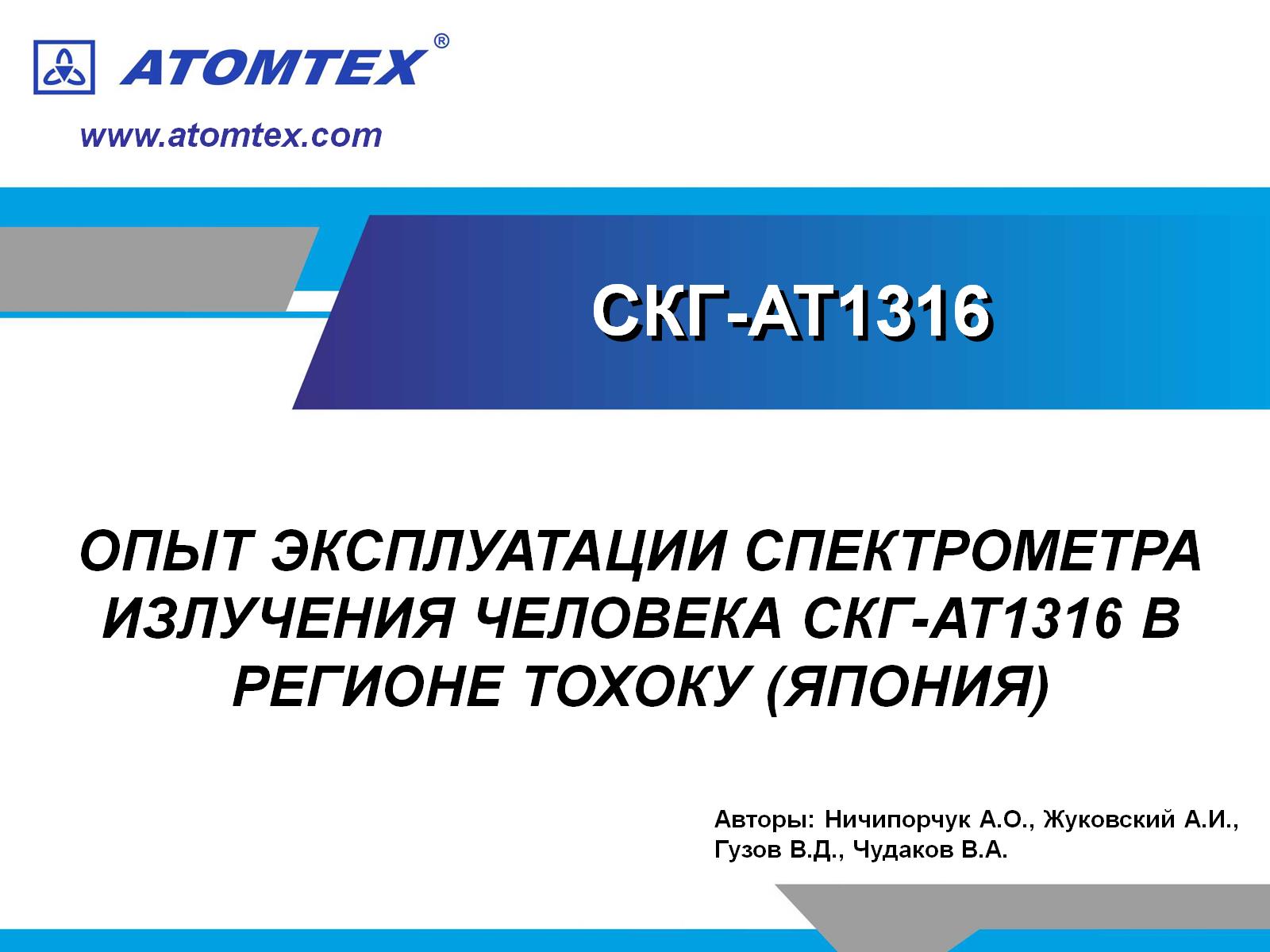